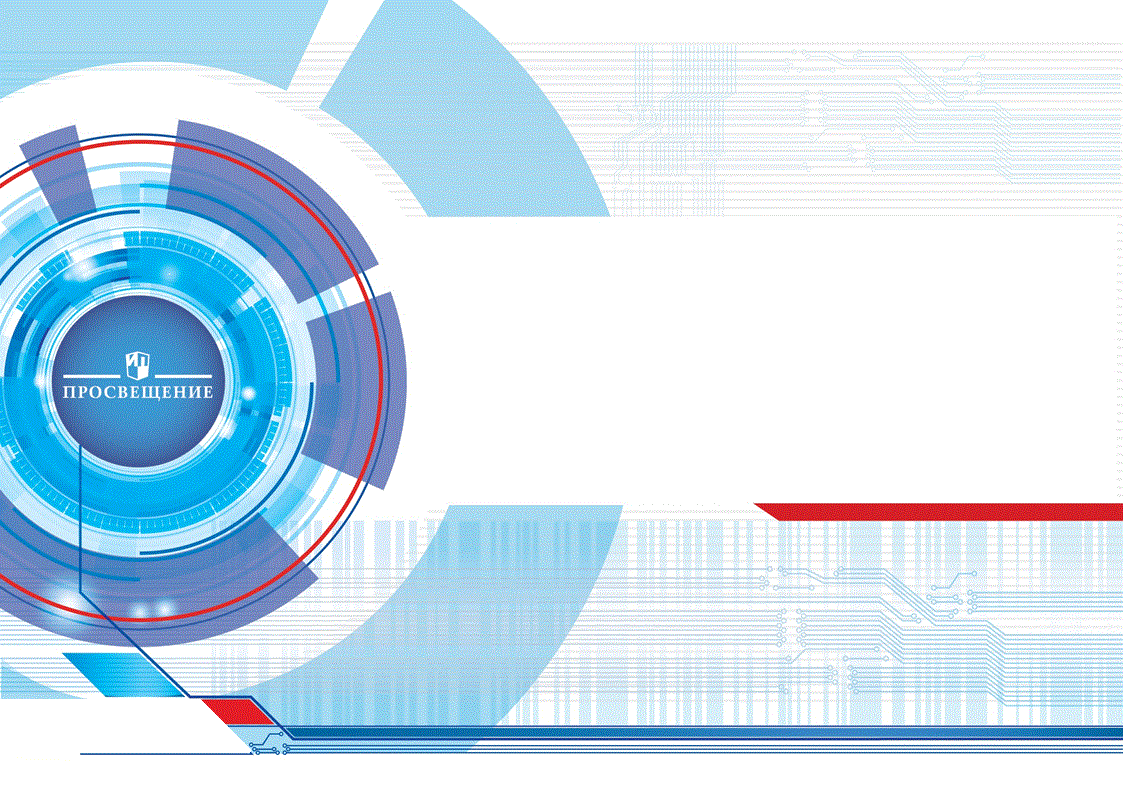 Уроки технологии в 5-9 классах: новые требования и новые возможности
Хангуев Константин Борисович, 
ведущий методист 
центра технологического образования 
АО «Издательство «Просвещение»
2017
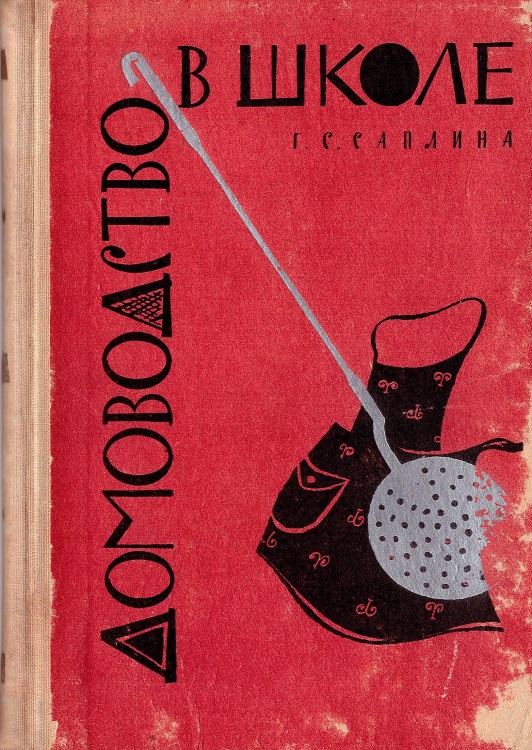 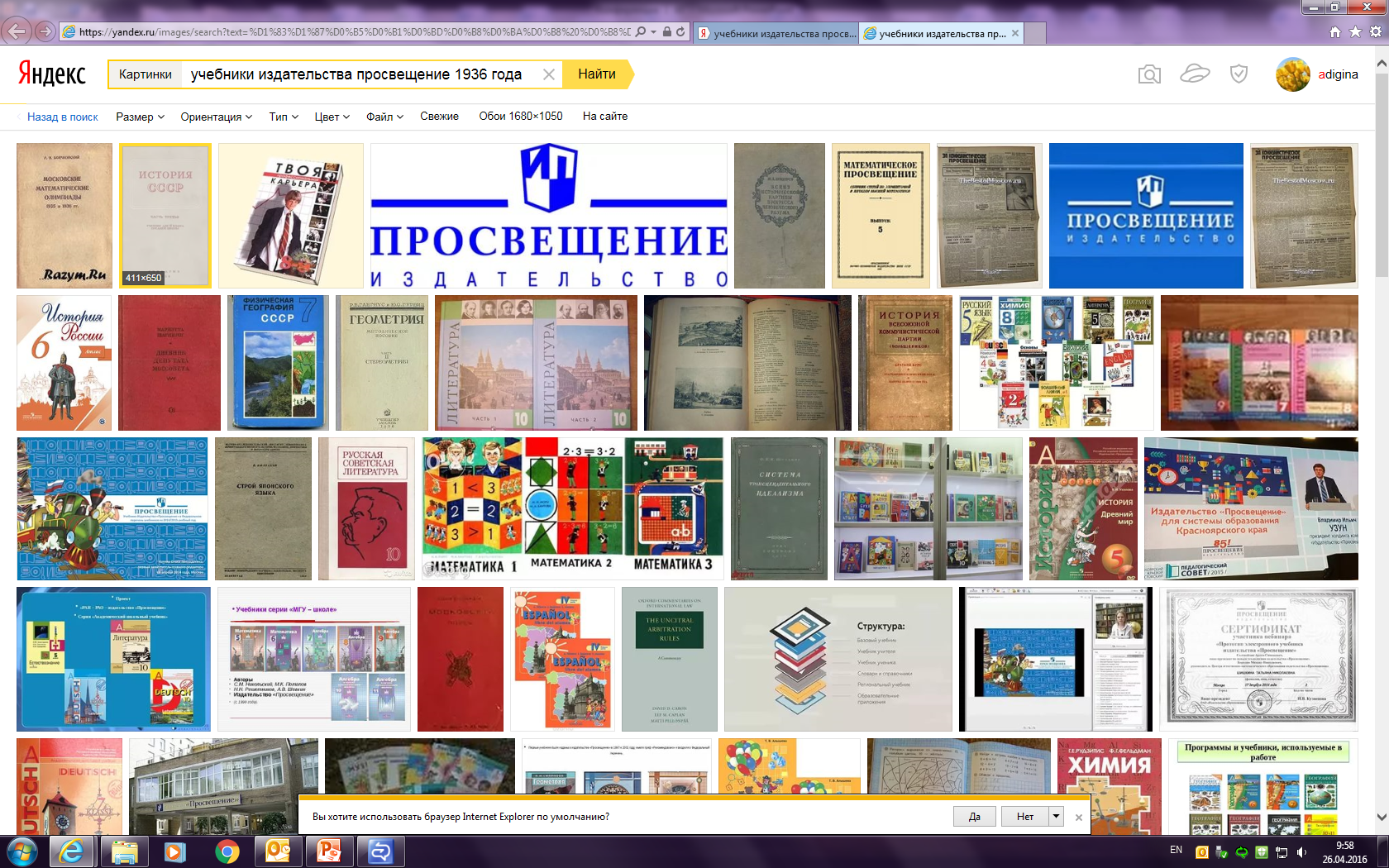 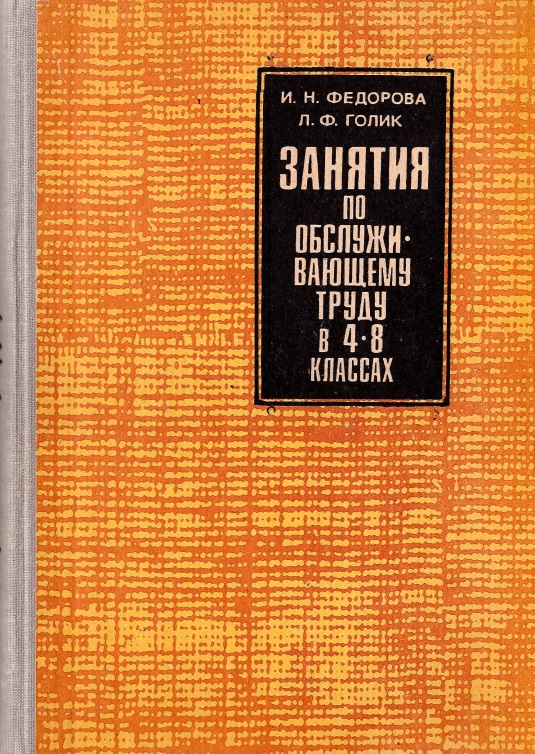 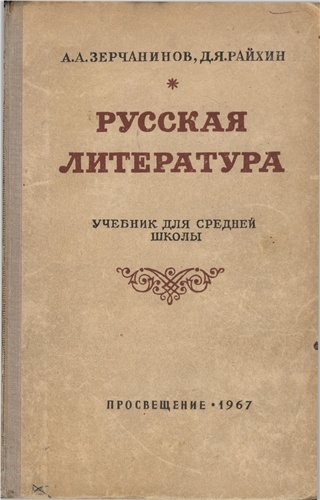 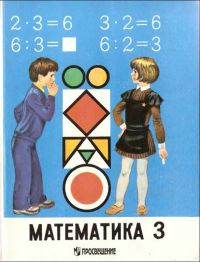 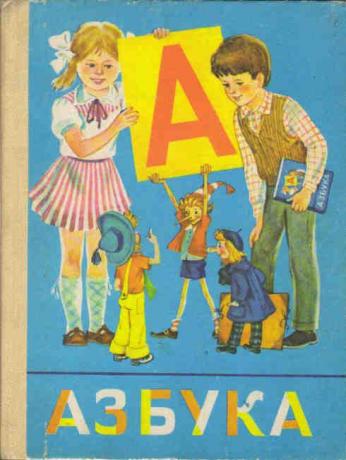 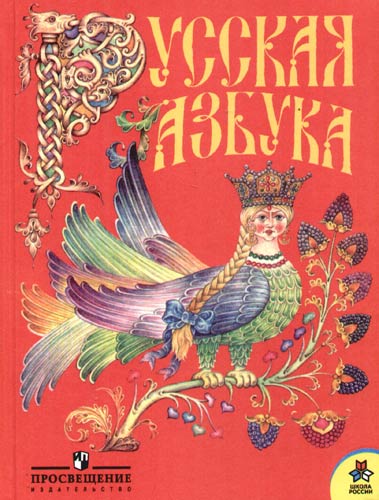 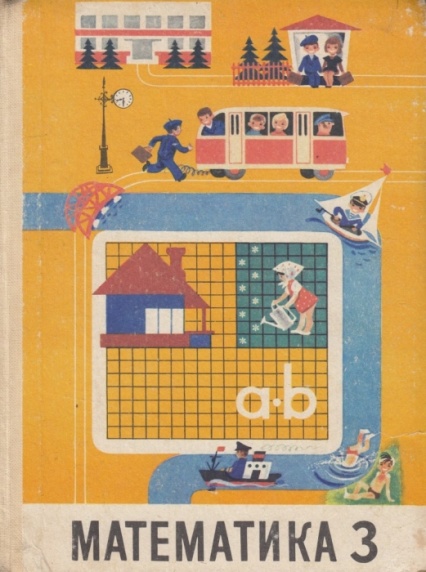 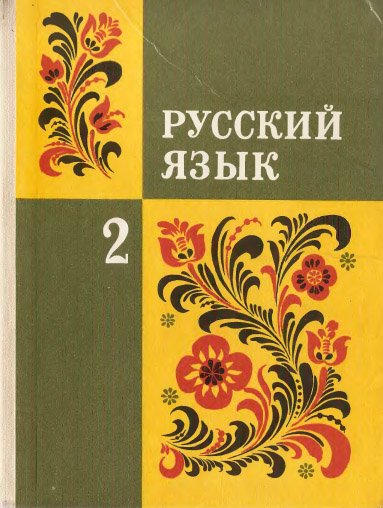 ВОПРОСЫ
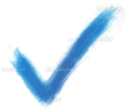 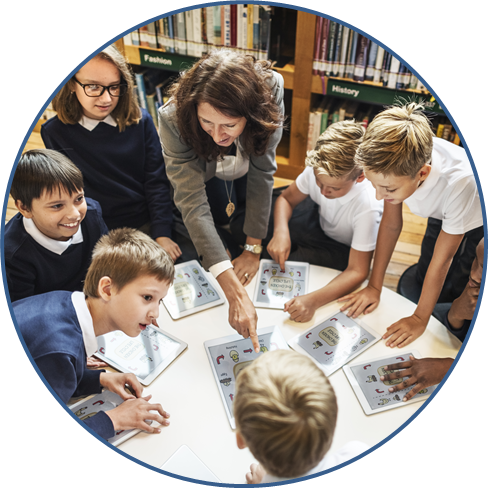 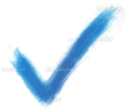 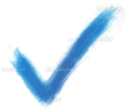 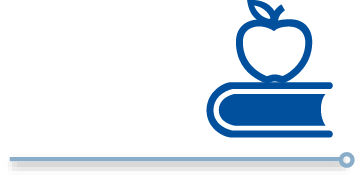 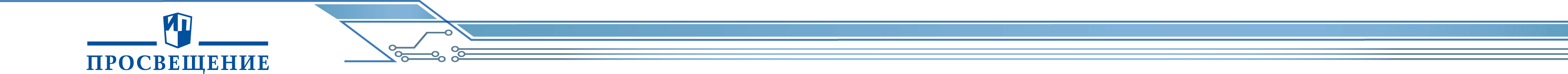 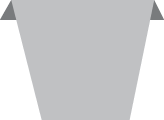 3
МОДЕЛЬ УСПЕШНОЙ ЛИЧНОСТИ XXI В.
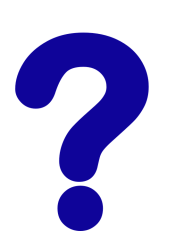 Как воспитать успешную личность XXI в.?
Какие условия необходимо создать для развития такой личности?
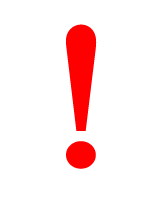 Предъявляет требования к качеству подготовки учащихся еще на ступени начального образования
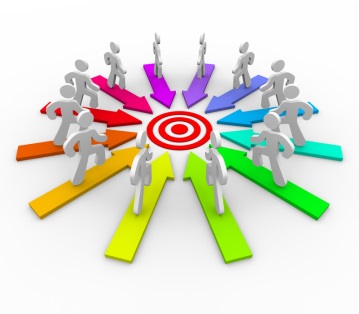 ЗАДАЧА
Подготовить гармонично развитую личность с целостным восприятием динамично изменяющегося мира
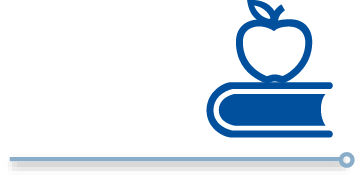 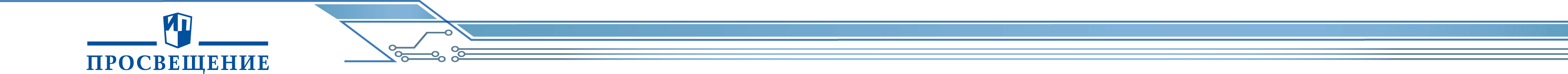 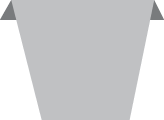 4
РОЛЬ И ЗНАЧЕНИЕ 
ТЕХНОЛОГИЧЕСКОГО ОБРАЗОВАНИЯ
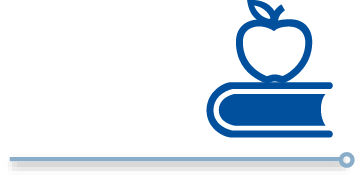 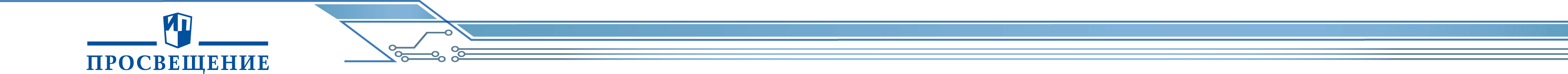 5
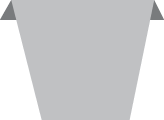 ТЕХНОЛОГИЧЕСКОЕ ОБРАЗОВАНИЕ
Технологическое образование – это специально организованный процесс обучения и воспитания, направленный на формирование у человека технологической культуры и готовности к преобразовательной деятельности.
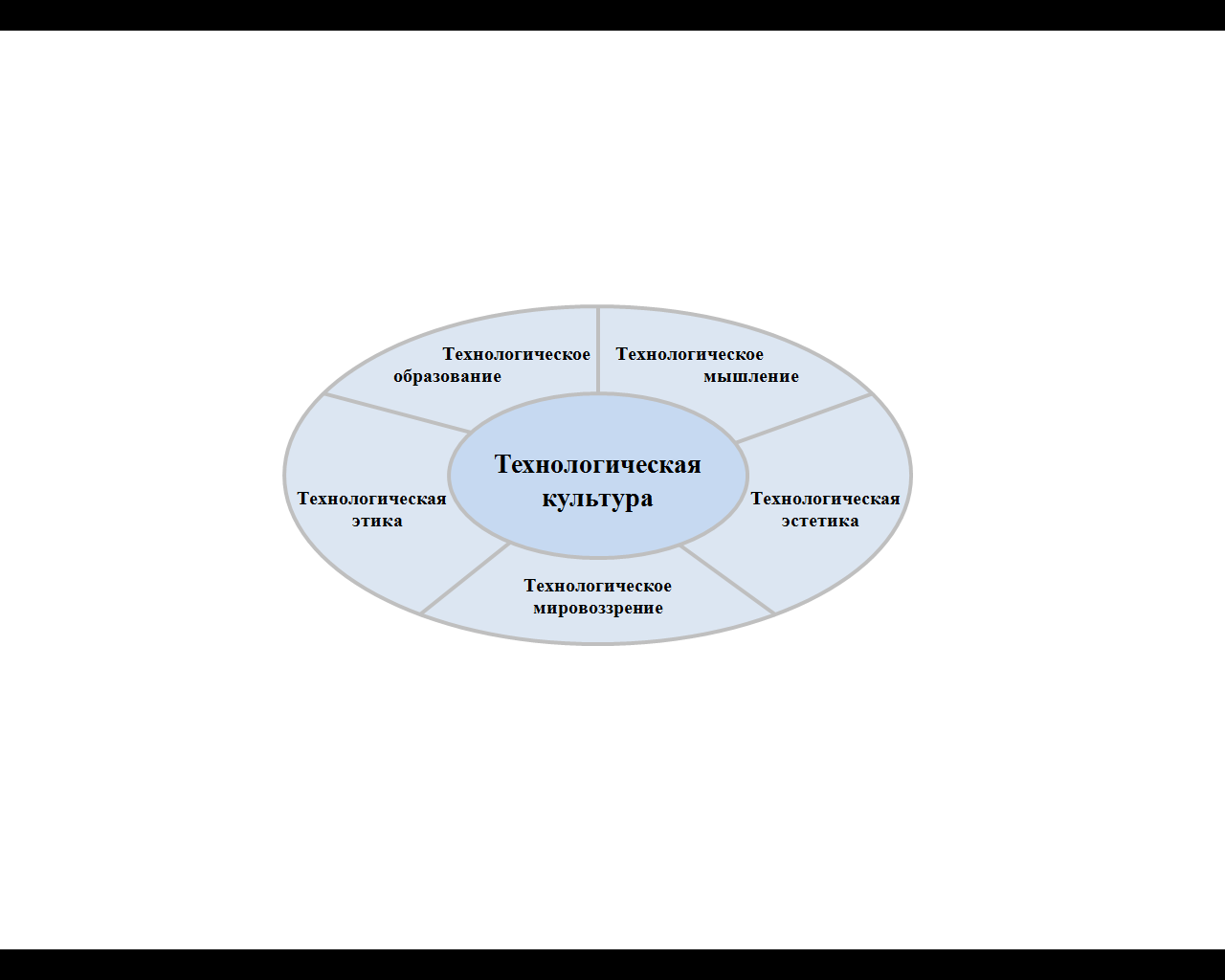 Цель - формирование технологической культуры
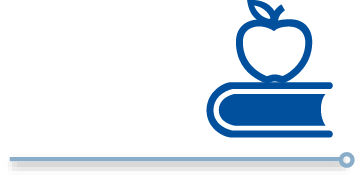 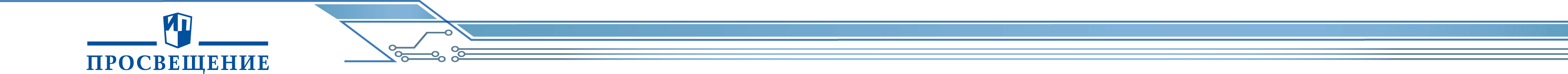 6
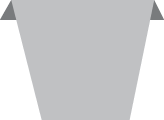 ТЕХНОЛОГИЧЕСКОЕ ОБРАЗОВАНИЕ
Процесс усвоения технологической культуры
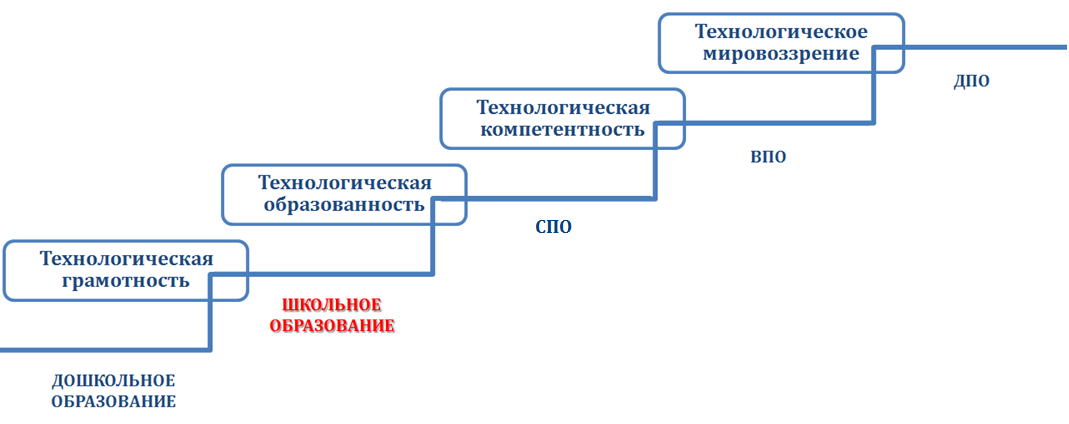 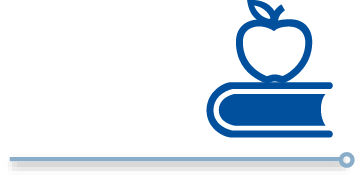 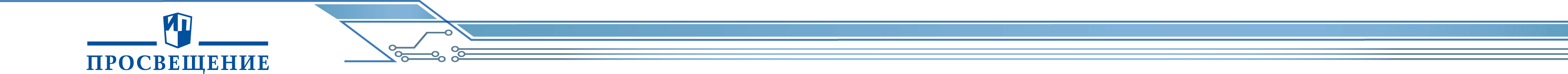 7
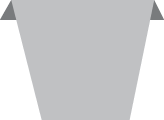 СТРУКТУРА ТЕХНОЛОГИЧЕСКОГО ОБРАЗОВАНИЯ В РОССИИ
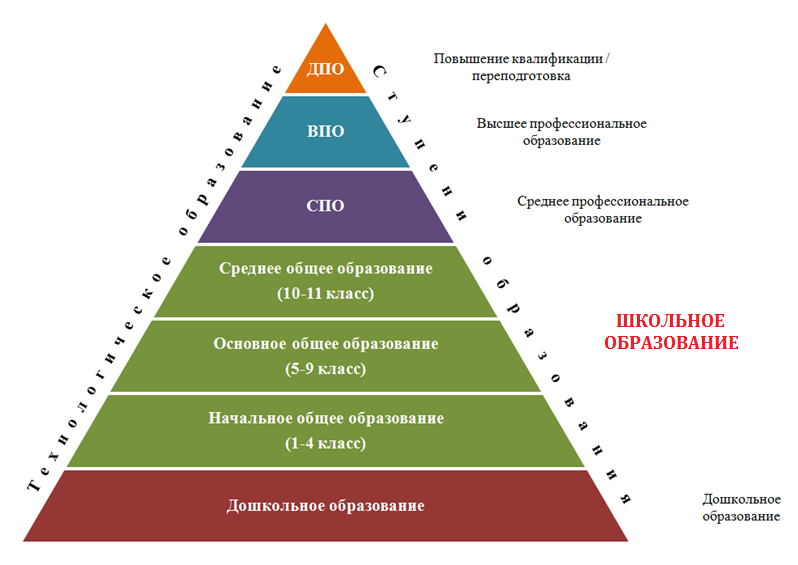 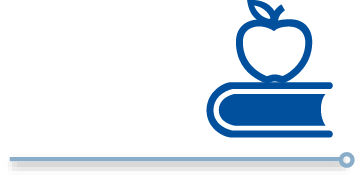 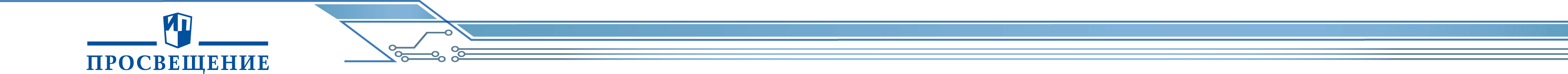 8
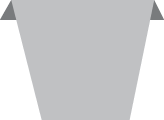 ЧТО ТАКОЕ «ТЕХНОЛОГИЯ»?
Технология (в широком смысле) – любая преобразующая, творческая, продуктивная деятельность человека, направленная на создание культуры как второй природы.
Технология (в узком смысле) – последовательность технологических приёмов и операций по преобразованию сырья (материалов) и информации в конечный продукт (изделие), имеющий личную или общественную значимость.
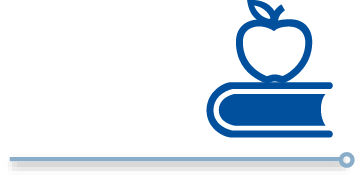 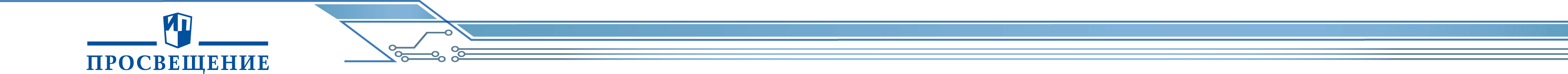 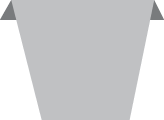 9
МЕЖПРЕДМЕТНЫЕ СВЯЗИ
Окружающий Мир
(тематическое единство)
новая линия умк «Технология. 5–9 кл.» под редакцией В. М. Казакевича
ИЗО
(ср-ва худ. выразит. и основы дизайна)
Литературное 
чтение
(работа с текстами,
этнотрадиции)
ТЕХНОЛОГИЯ
Русский язык
(работа со словарем, с 
дополнительной
информацией)
Алгебра
Биология
Математика
(расчеты, вычисления,
геометрические фигуры, 
именованные числа)
Геометрия
Физика
Химия
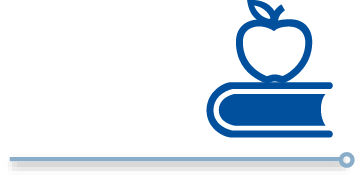 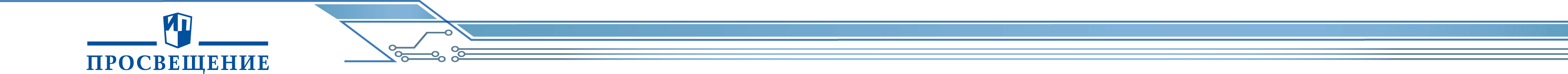 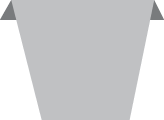 10
ТРЕБОВАНИЯ ФГОС И ПООП ООО
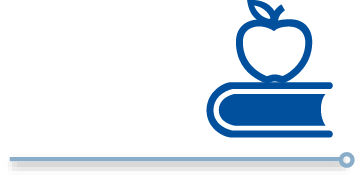 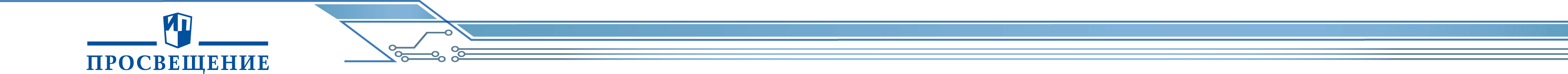 11
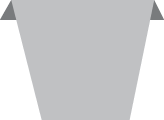 ТРЕБОВАНИЯ ФГОС НОО
понимание универсальности последовательности технологических операций при работе в изучаемыми материалами
анализ как разложение на составляющие части для определения проблемы, практический поиск-упражнение, изучение рисунков, инструкционных карт, чертежей, схем…
наблюдения, исследования, пробные действия-упражнения
ТРЕБОВАНИЯ ФГОС ООО
Раскрыть потенциал ученика через опыт преобразовательной деятельности, подготовить к профессиональной деятельности
Дать системные научные знания о природе и технике, культуре и экономике, созидательная направленность любой деятельности, задуматься о социальных и экологических последствиях развития технологий
Системная картина мира труда, технологий и профессий
ПЛАНИРУЕМЫЕ РЕЗУЛЬТАТЫ ФГОС ООО
СОДЕРЖАНИЕ ПРИМЕРНОЙ ПРОГРАММЫ ПРЕДМЕТА ТЕХНОЛОГИЯ (ПОД РЕД. Е.Я. КОГАНА)
Первый блок включает содержание, которое позволяет ввести обучающихся в контекст современных материальных и информационных технологий, а также показывает технологическую эволюцию человечества, ее закономерности, технологические тренды ближайших десятилетий.

Второй блок содержания позволяет обучающемуся получить опыт персонифицированного действия в рамках применения и разработки технологических решений.

Третий блок содержания обеспечивает обучающегося информацией о профессиональной
деятельности, в контексте современных производственных технологий; производящих отраслях конкретного региона, региональных рынках труда; законах, которым подчиняется развитие трудовых ресурсов современного общества, а также позволяет сформировать ситуации, в которых обучающийся получает возможность социально-профессиональных проб и опыт принятия и обоснования собственных решений.
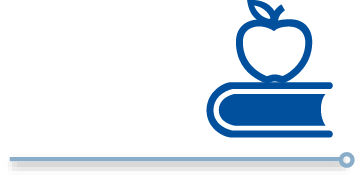 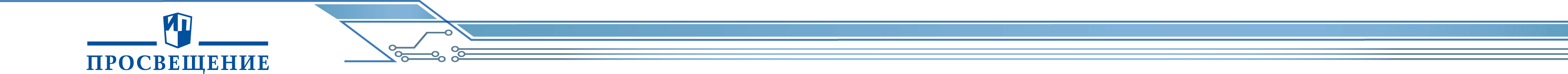 15
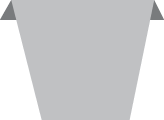 УМК ИЗДАТЕЛЬСТВА «ПРОСВЕЩЕНИЕ»
Основное общее образование
(5-9 класс)
«Технология» под ред. В.М. Казакевича
Моя будущая профессия
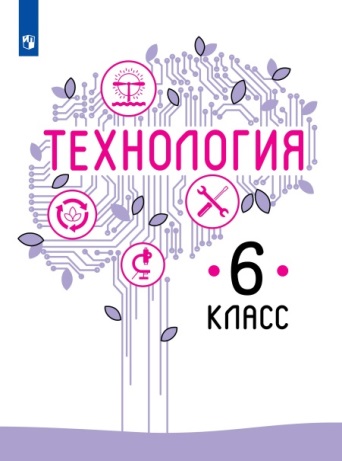 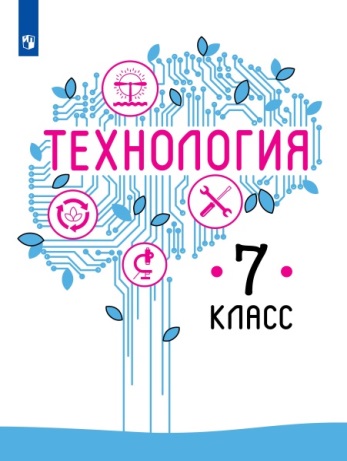 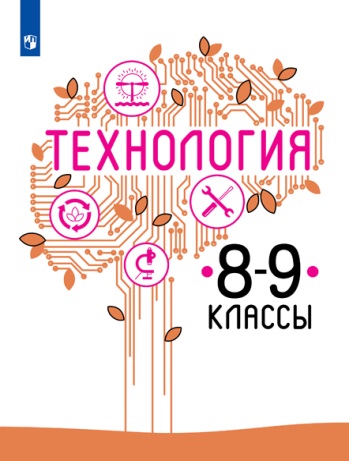 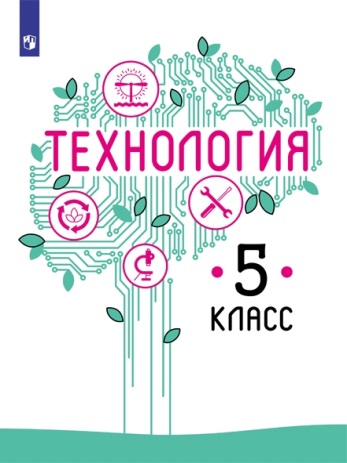 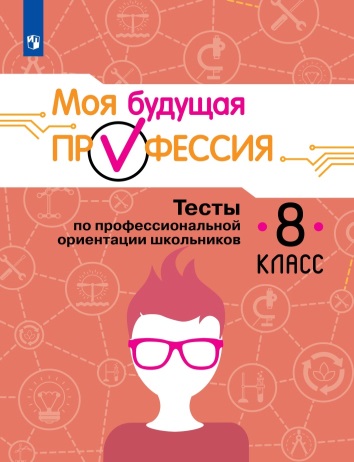 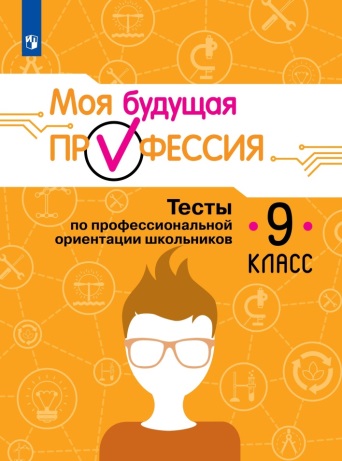 Начальное общее образование
(1-4 класс)
Школа России
Перспектива
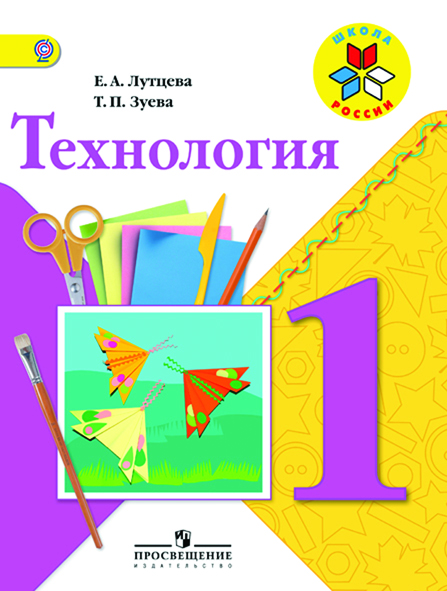 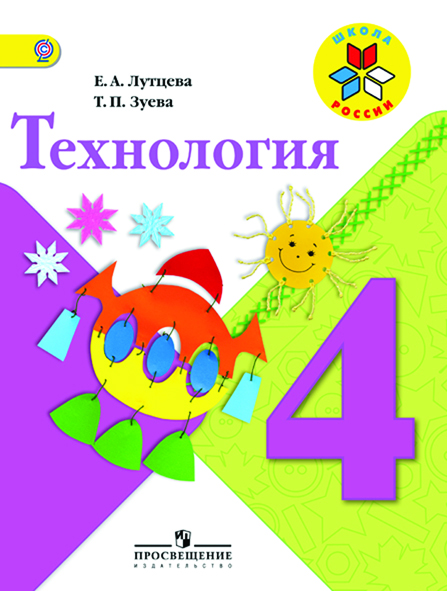 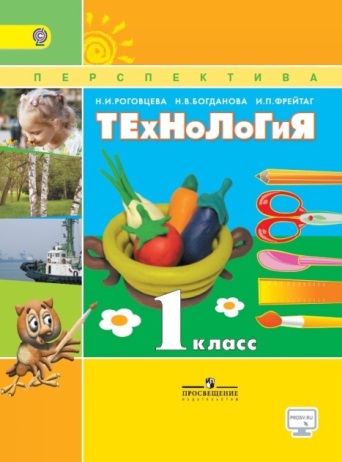 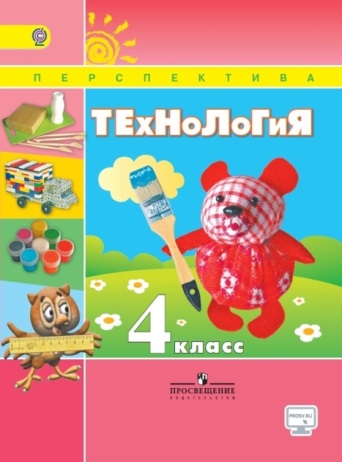 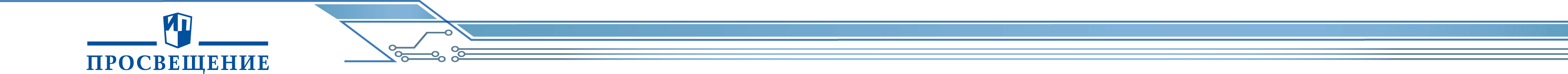 16
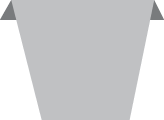 [Speaker Notes: УМК и пособия издательства «Просвещение» могут помочь учителям технологии в достижении результатов ФГОС и реализации Примерной основной образовательной программы.]
«ТЕХНОЛОГИЯ. 5–9 КЛАССЫ»ПОД РЕДАКЦИЕЙ В. М. КАЗАКЕВИЧА
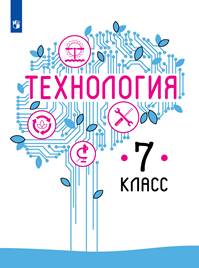 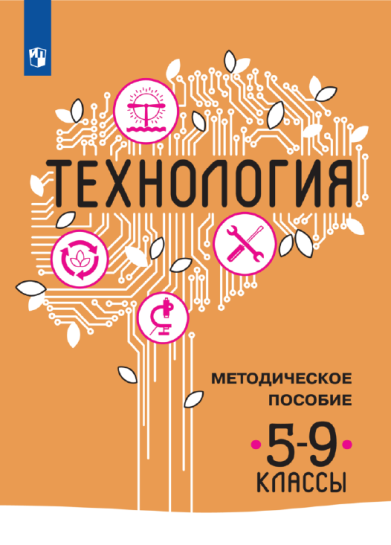 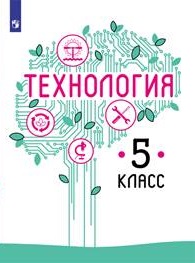 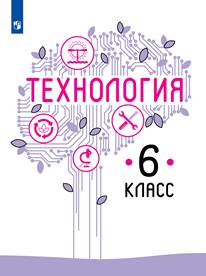 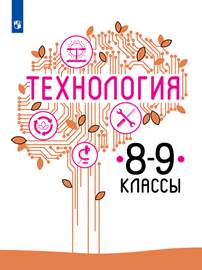 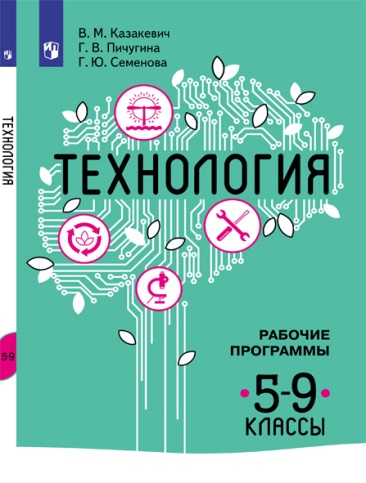 Учебные пособия с 5 по 9 классы
Учебные пособия с 5 по 9 классы в электронной форме
Рабочие тетради
Методическое пособие для учителей (включающее пример рабочей программы)
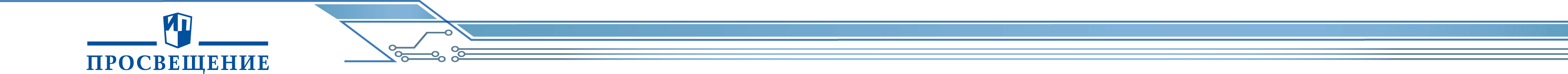 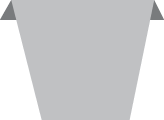 17
«ТЕХНОЛОГИЯ. 5–9 КЛАССЫ»ПОД РЕДАКЦИЕЙ В. М. КАЗАКЕВИЧА
Полностью соответствует требованиям ФГОС ООО и                                                                                Примерной программе основного общего образования по технологии!
Курс получил положительные заключения общественной, педагогической и научной экспертиз.
В 2017 г. рекомендуется к покупке как учебное пособие.
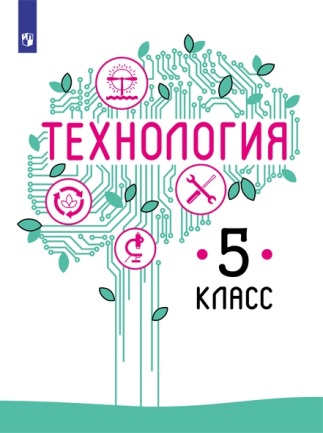 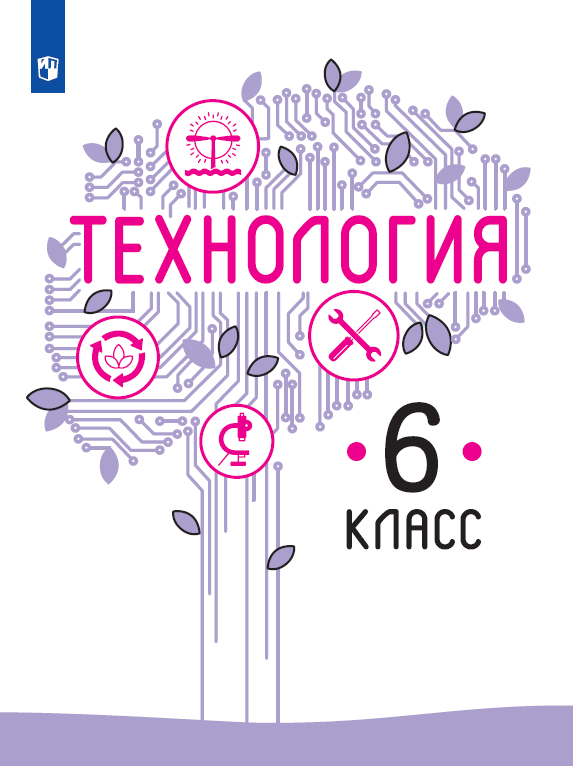 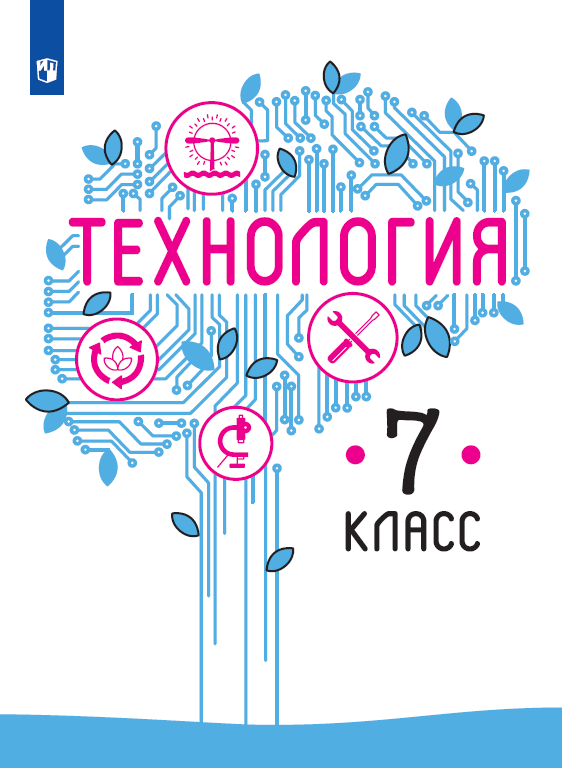 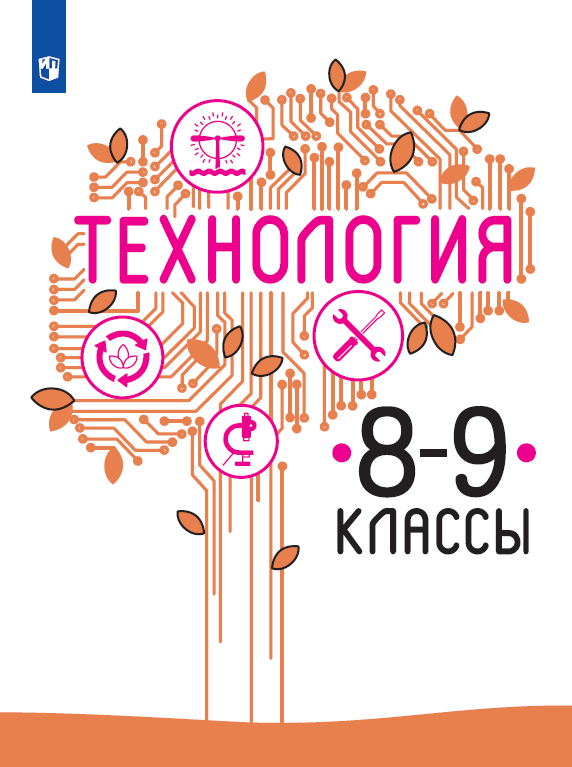 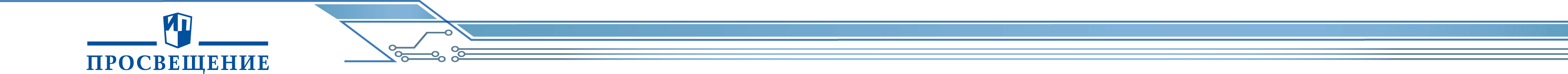 18
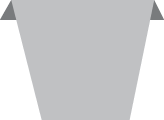 АВТОРСКАЯ КОНЦЕПЦИЯ ПОСТРОЕНИЯ УЧЕБНОГО МАТЕРИАЛА КУРСА ТЕХНОЛОГИЯ
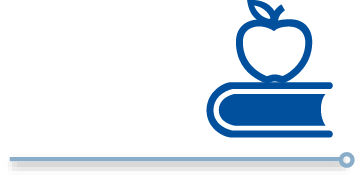 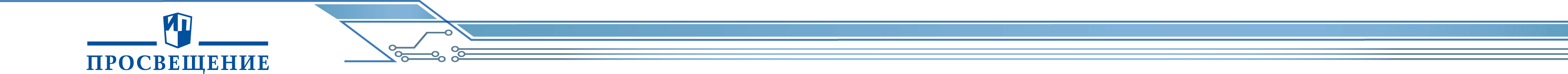 19
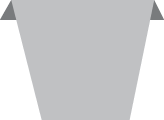 КОНЦЕПТУАЛЬНЫЕ ИДЕИ КУРСА «ТЕХНОЛОГИЯ» ПОД РЕДАКЦИЕЙ В. М. КАЗАКЕВИЧА
Познание природы, общества, мира во всем их многообразии и единстве, осуществляется через осмысление деятельности человека в различных сферах
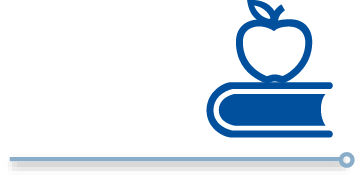 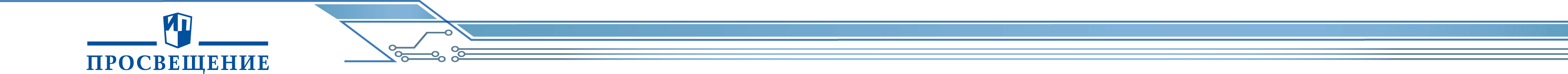 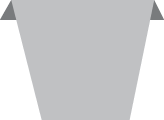 20
[Speaker Notes: Знакомит учащихся не только с традиционными темами (технология обработки древесины, металлов, тканей, пищевых продуктов), но и в целом с производством и миром современных технологий.]
КОНЦЕПТУАЛЬНЫЕ ИДЕИ КУРСА «ТЕХНОЛОГИЯ» ПОД РЕДАКЦИЕЙ В. М. КАЗАКЕВИЧА
Изучение базового инвариантного теоретического и профильного вариативного практического курсов;
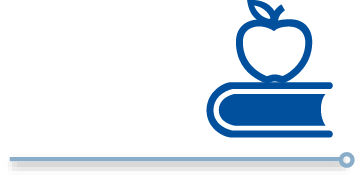 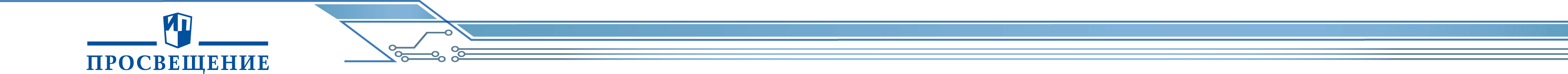 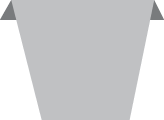 21
КОНЦЕПТУАЛЬНЫЕ ИДЕИ КУРСА «ТЕХНОЛОГИЯ» ПОД РЕДАКЦИЕЙ В. М. КАЗАКЕВИЧА
Имеет единую структуру, развивающуюся с 5 по 9 класс по принципу концентра: от простого к сложному
Проектная деятельность: от общего представления о проекте до бизнес-плана
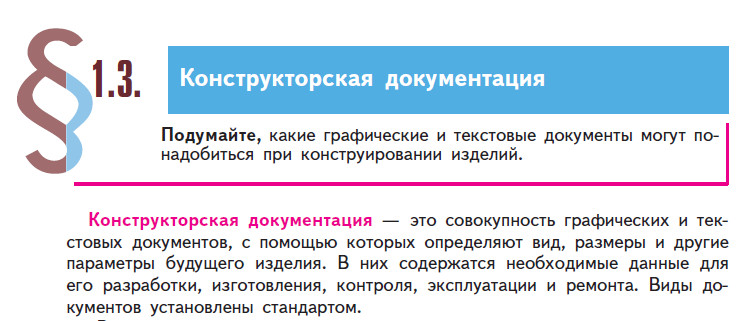 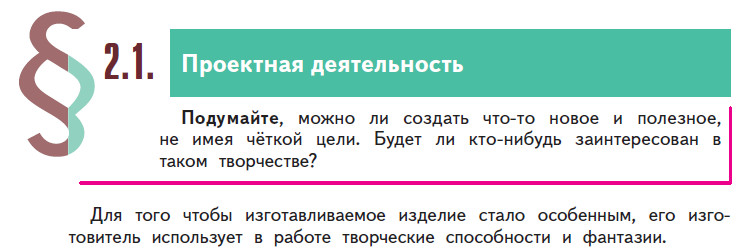 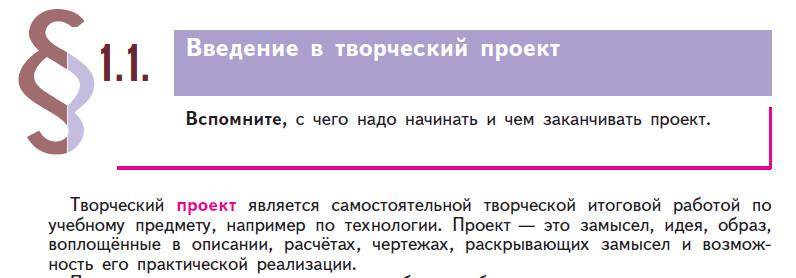 7 класс
5 класс
6 класс
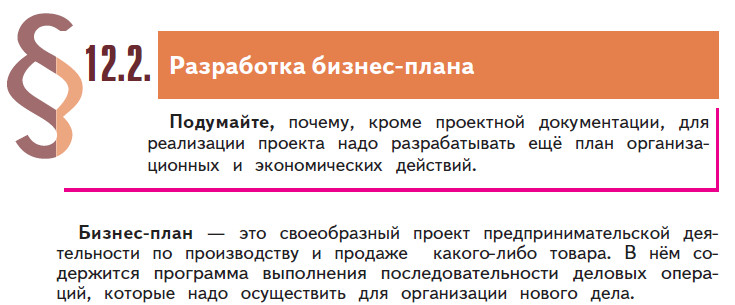 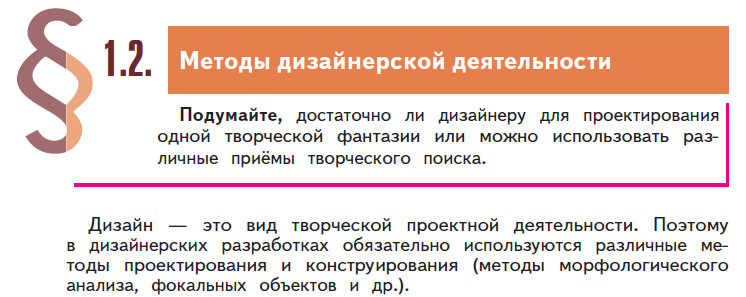 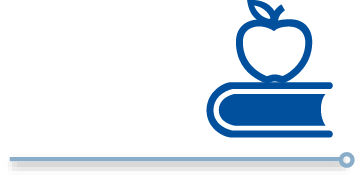 8 класс
9 класс
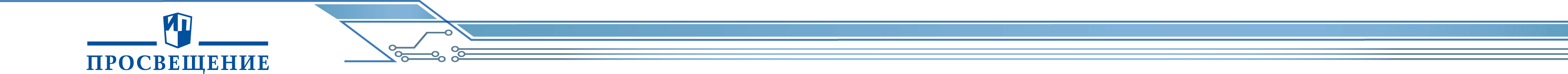 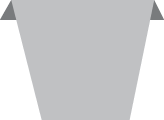 22
КОНЦЕПТУАЛЬНЫЕ ИДЕИ КУРСА «ТЕХНОЛОГИЯ» ПОД РЕДАКЦИЕЙ В. М. КАЗАКЕВИЧА
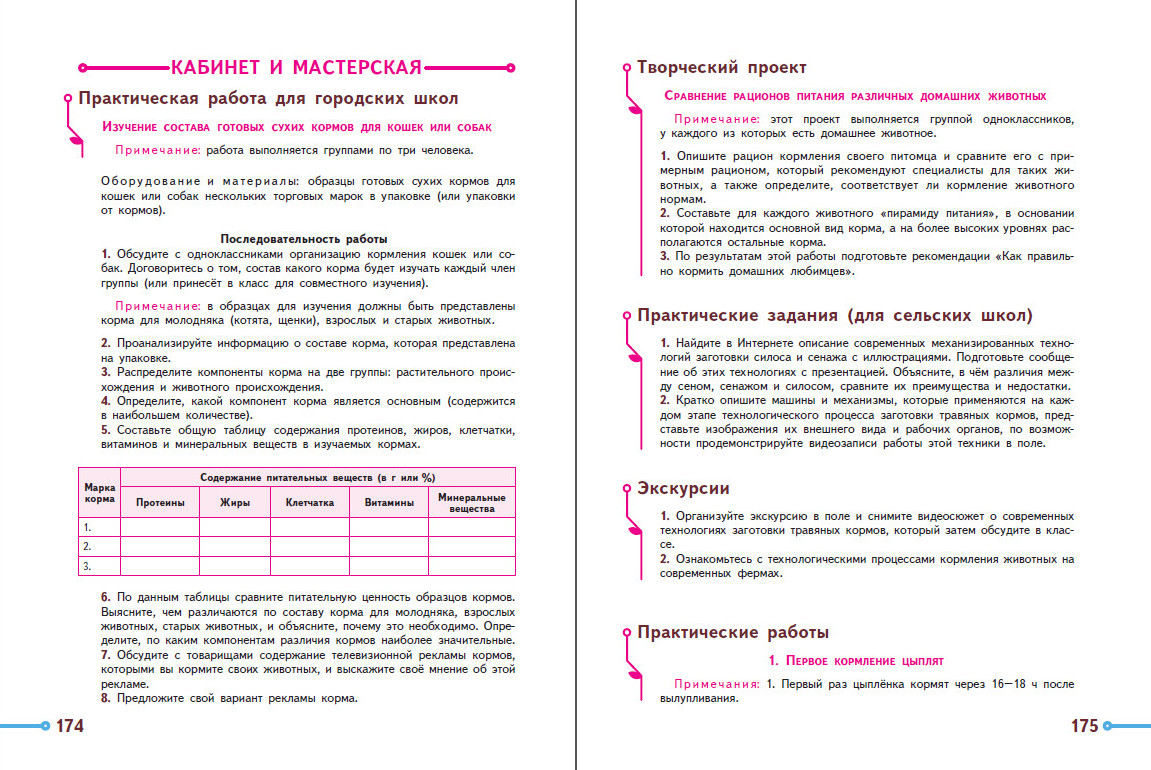 Освоение содержания предмета на основе продуктивной практической, исследовательской и проектной деятельности, в условиях отсутствия школьных мастерских, лабораторий, пришкольного участка;
Учитывает особенности как городских, так и сельских школ;
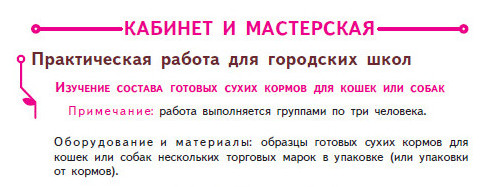 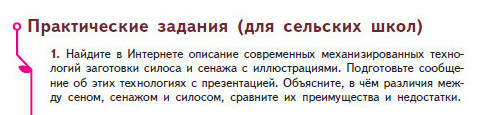 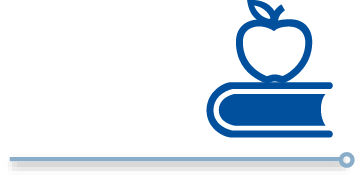 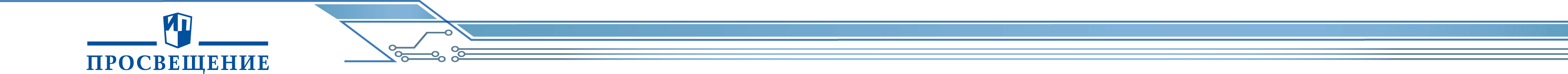 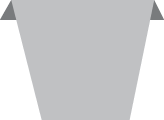 23
КОНЦЕПТУАЛЬНЫЕ ИДЕИ КУРСА «ТЕХНОЛОГИЯ» ПОД РЕДАКЦИЕЙ В. М. КАЗАКЕВИЧА
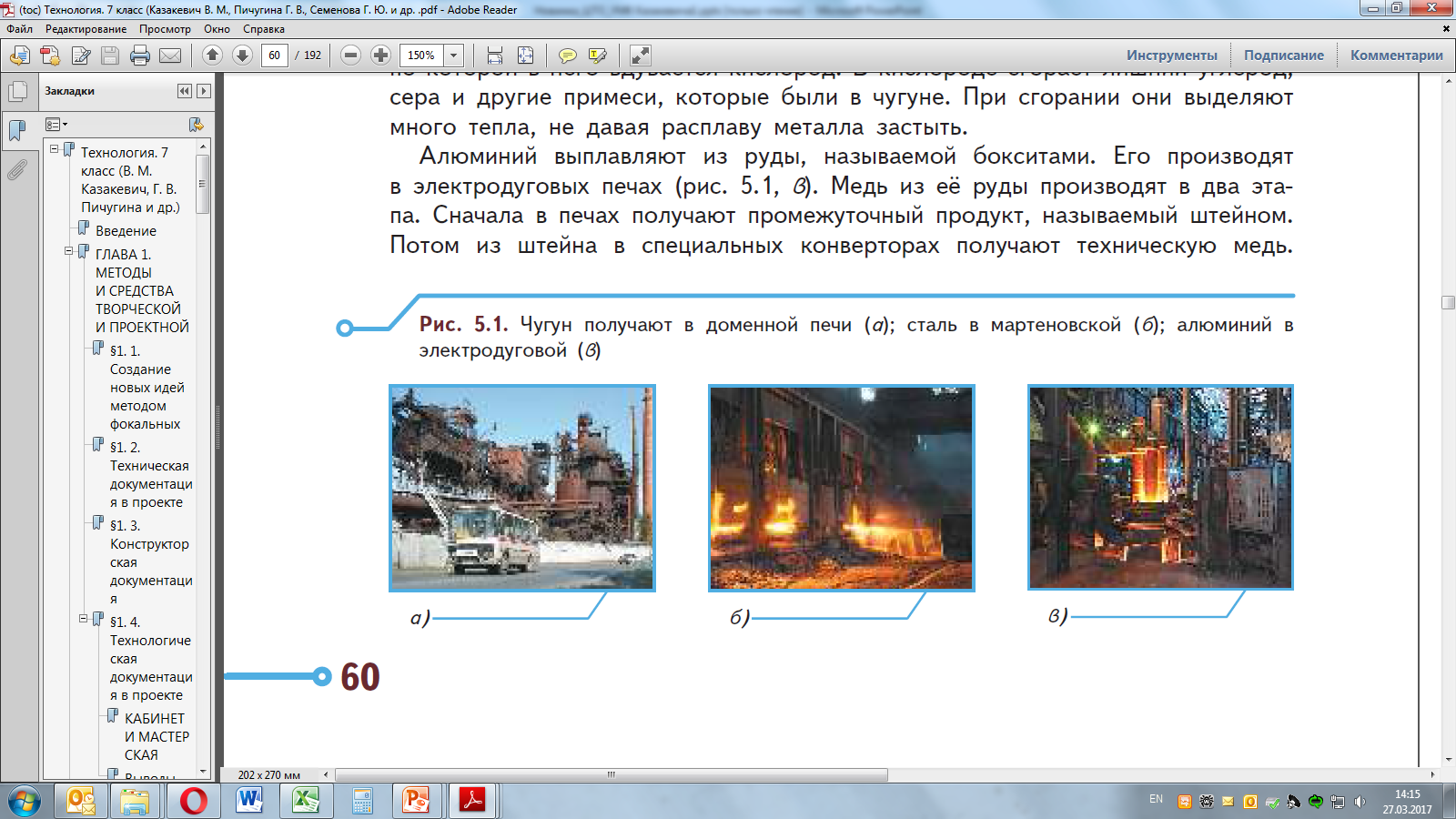 Учащиеся знакомятся с миром профессий в различных видах производства;
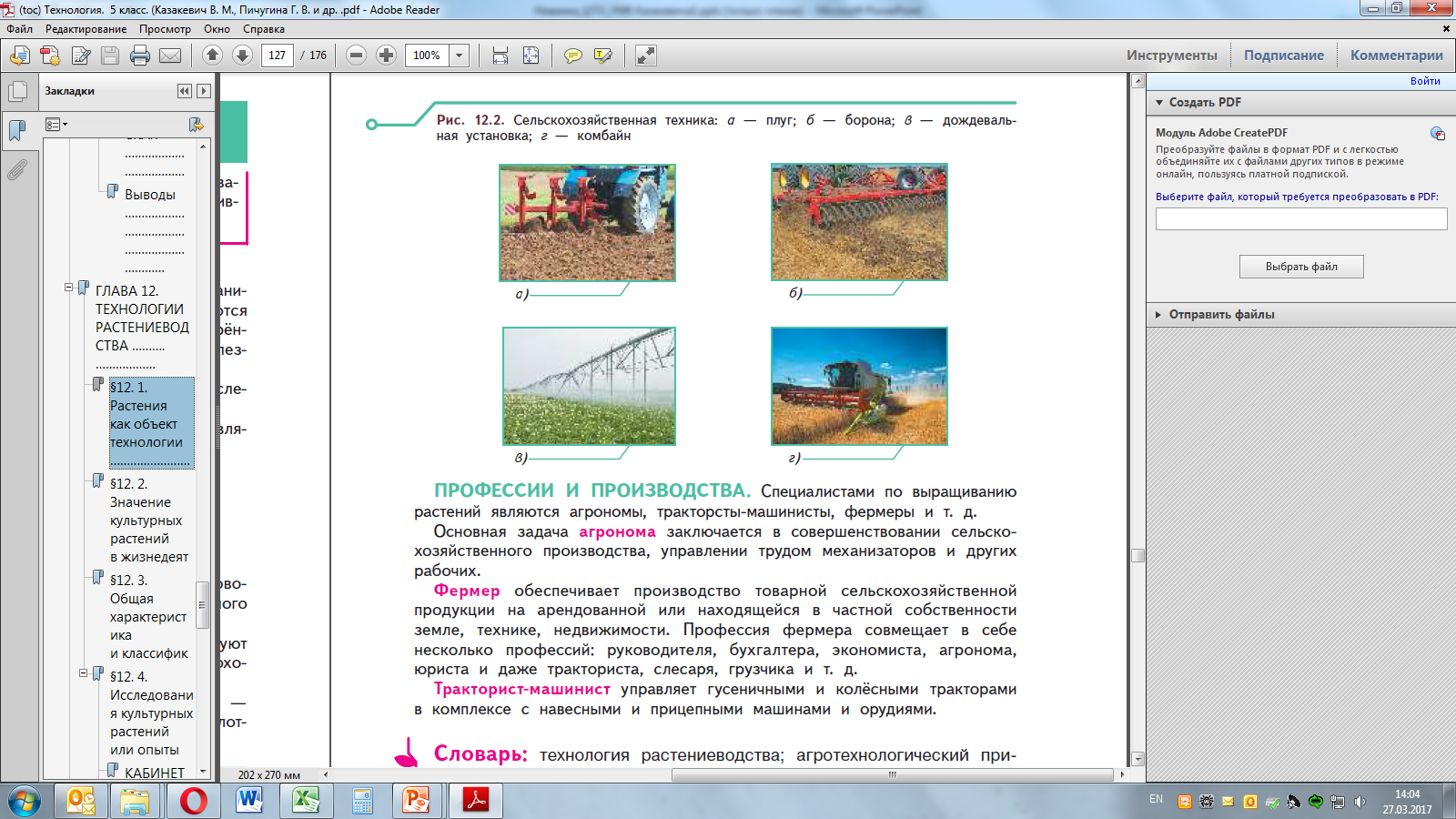 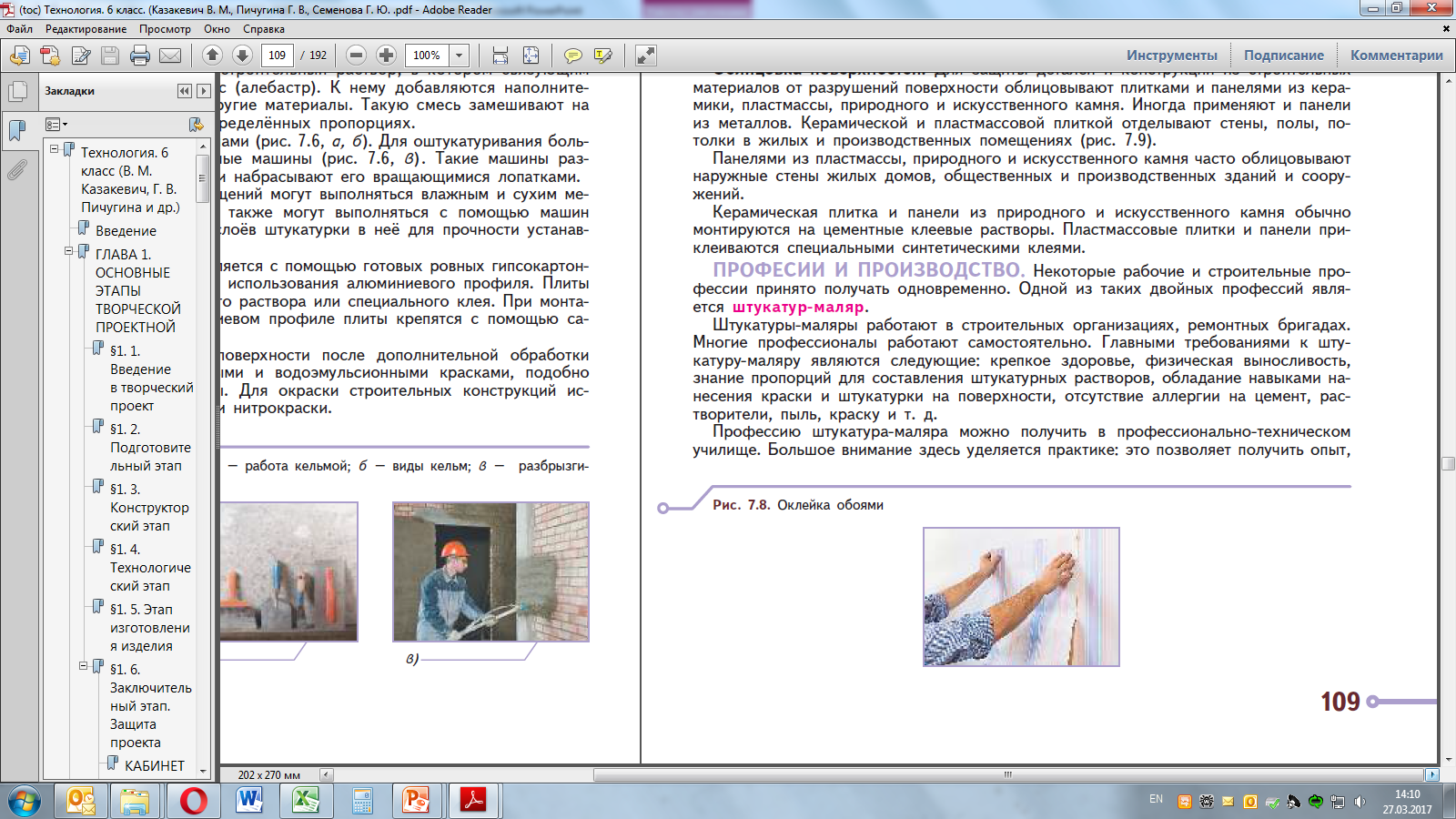 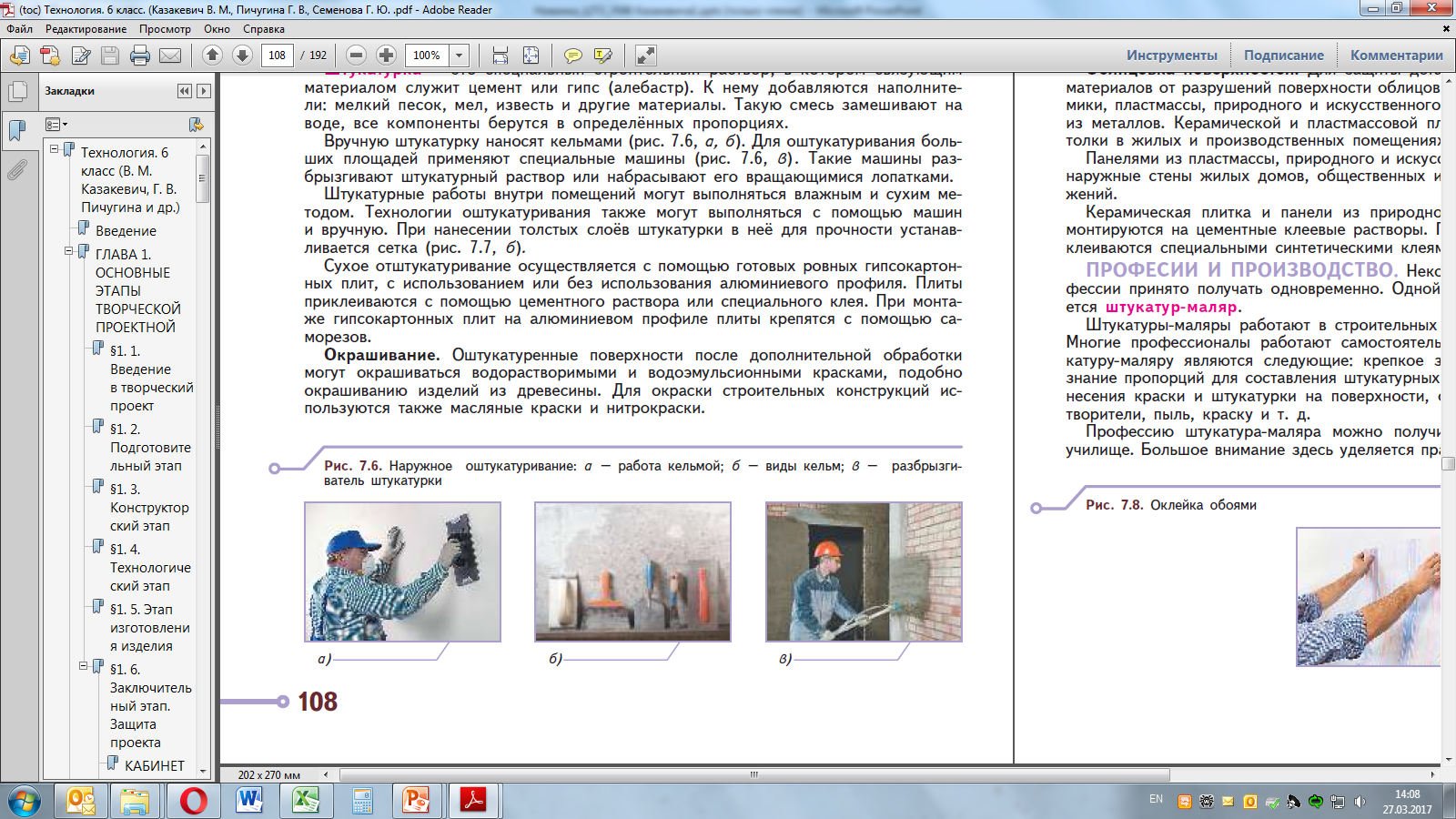 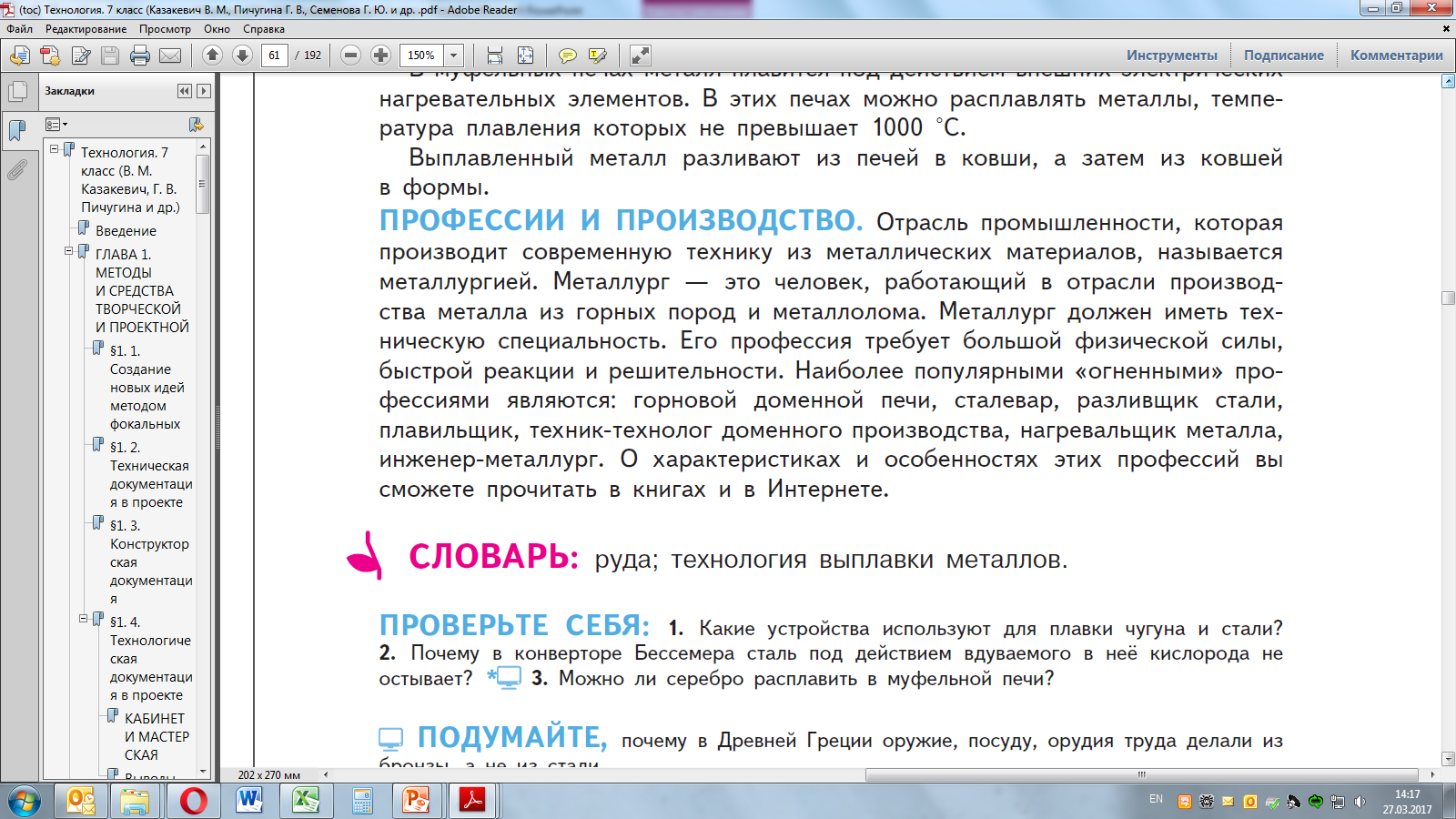 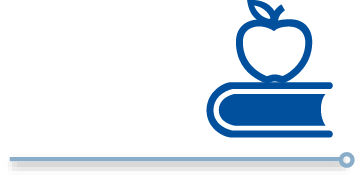 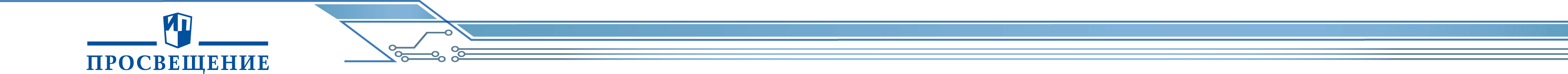 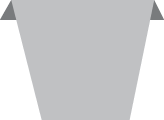 24
КОНЦЕПТУАЛЬНЫЕ ИДЕИ КУРСА «ТЕХНОЛОГИЯ» ПОД РЕДАКЦИЕЙ В. М. КАЗАКЕВИЧА
Учитывает два варианта работы по программе: с 5 по 8 классы и с 5 по 9 классы.
Технология. Методическое пособие. 5-9 классы
По 2 часа в неделю в 5–7 классах и по 1 часу в неделю в 8 классе
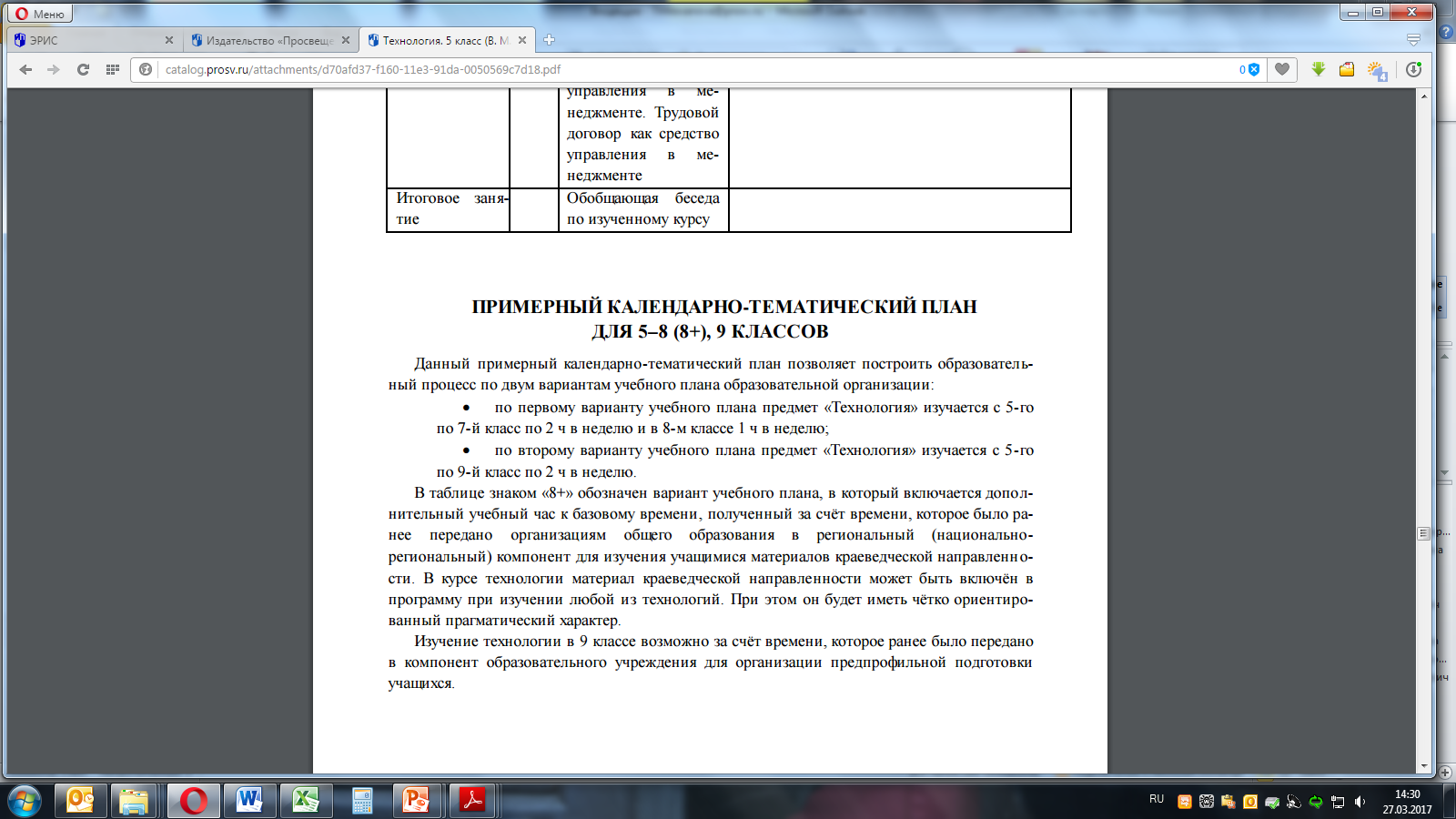 По 2 часа в неделю в 5–9 классах
(в 8 классе – за счёт регионального компонента,
в 9 классе – за счёт времени на предпрофильную подготовку учащихся)
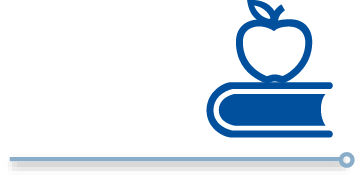 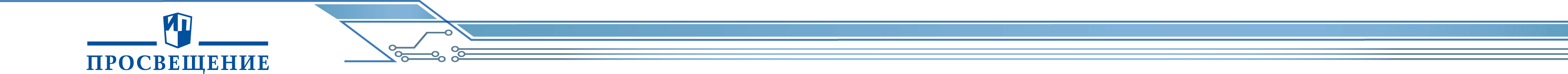 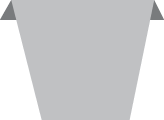 25
СОВРЕМЕННЫЙ УРОК ТЕХНОЛОГИИ
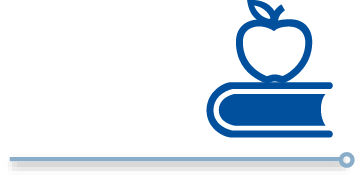 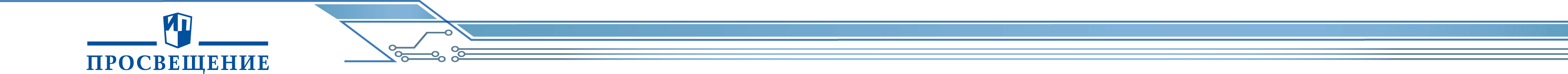 26
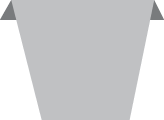 СУЩНОСТЬ И НАЗНАЧЕНИЕ СОВРЕМЕННОГО УРОКА
УРОК представляет собой ограниченную во времени, организованную систему взаимодействия учителя с учащимися по их обучению, воспитанию и развитию.

В результате такого взаимодействия происходит:
формирование и развитие личностных, метапредметных и предметных качеств и способностей учеников, осваиваются основы системы научных знаний;
совершенствуется профессиональный опыт педагога.
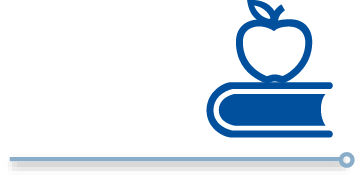 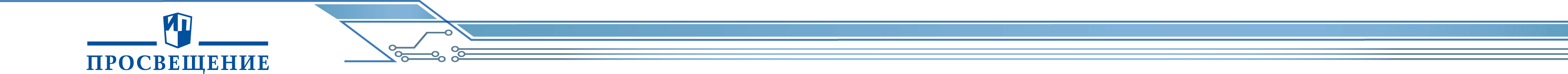 27
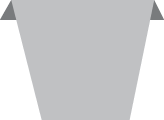 СРАВНЕНИЕ ДИДАКТИЧЕСКИХ ПОДХОДОВ. К ЧЕМУ СТРЕМИТЬСЯ?
Цель
Дидактический подход
Построение содержания
Организационные формы
Методика
Репродуктивный
Урок передачи знаний
Продуктивный
Урок открытия ЗУ
Формирование ЗУ ч/з их трансляцию
Научить добывать ЗУ
От готового правила, образца  к упражнениям на закрепление
Нет готового знания. Дано: 
предметная и иллюстративная среда;
вопросы для поиска ответа (правило  или способ деятельности).
После «открытия»  нового -упражнения  на закрепление
Объяснение учителем правила, способа
Поиск учащимися нового  понятия, правила, способа
Max - фронтальные, min -  групповые
Max - групповые, min -фронтальные
[Speaker Notes: Требования нового Стандарта состоят в переходе от традиционных технологий к технологиям развивающего обучения.]
«ЗОЛОТЫЕ ПРАВИЛА»
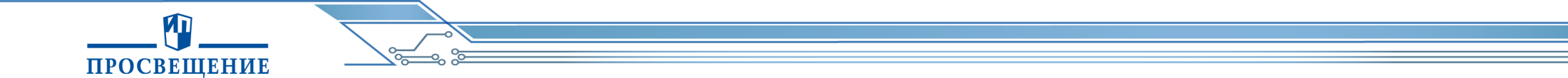 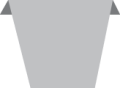 29
ОСОБЕННОСТИ ПОЗНАВАТЕЛЬНОЙ ДЕЯТЕЛЬНОСТИ ШКОЛЬНИКОВ
Дитя  мыслит формами, красками, звуками, ощущениями вообще, а тот  напрасно и вредно  насиловал бы детскую природу, кто хотел бы  заставить  его мыслить иначе.                              				                                                                  		                                                                                 К.Д. Ушинский
Наглядно-действенное (до +/- 3 лет)

Наглядно-образное (до +/- 7 лет)






Абстрактно-логическое (к +/- 12-ти годам)
Этапы формирования мышления
Дошкольник
НШ
от  предмета
или образа 
к слову, 
понятию
Словесно-логическое (до +/- 12 лет)  
(сравнение, классификация, описание наблюдаемого процесса)
ОСОБЕННОСТИ ПОЗНАВАТЕЛЬНОЙ ДЕЯТЕЛЬНОСТИ ШКОЛЬНИКОВ
Ребенок до момента полового созревания мыслит предметно- 
образно. Логически мыслить он учится только на основе  
манипуляции предметами и образами. Способности абстрактно
 мыслить (отвлеченно от предметов и образов) у него еще нет.
Вывод: на уроке ребенок должен  сначала исследовать 
предметную среду (объекты, рисунки объектов, 
модели), затем обсудить наблюдаемое, далее сделать 
свой вывод и соотнести его с выводами других.
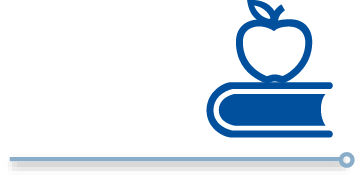 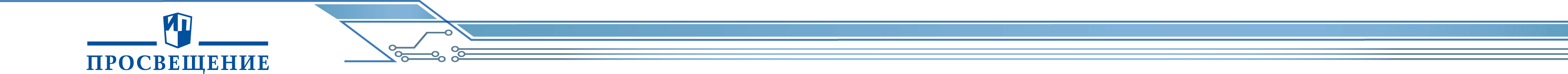 31
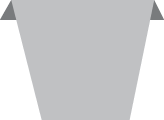 ТРЕБОВАНИЯ К СОВРЕМЕННОМУ УРОКУ
Урок обязан иметь личностно-ориентированный, индивидуальный характер;

Осуществляется системно-деятельностный подход;

В приоритете самостоятельная работа учеников;

Каждый урок направлен на развитие универсальных учебных действий (УУД): личностных, коммуникативных, регулятивных и познавательных;

Результатом урока  является  не успеваемость,  не объем изученного материала, а приобретаемые УУД  учащихся;

Авторитарный стиль общения между учеником и учителем уходит в прошлое. Теперь задача учителя — помогать в освоении новых знаний и направлять учебный процесс.
ТЕХНОЛОГИЧЕСКАЯ КАРТА УРОКА
ТЕХНОЛОГИЧЕСКАЯ КАРТА УРОКА - современная форма планирования педагогического взаимодействия учителя и обучающихся.


ТЕХНОЛОГИЧЕСКАЯ КАРТА УРОКА ПОЗВОЛЯЕТ ПЕДАГОГУ УВИДЕТЬ
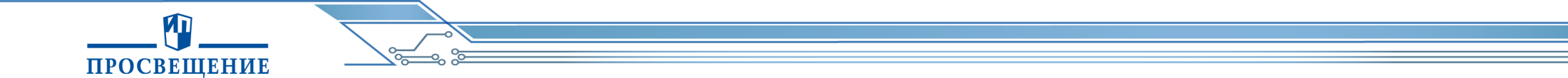 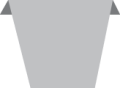 33
[Speaker Notes: Урок является основной формой организации обучения образовательной области «Технология». Однако каждый учитель проводит его используя свои творческие способности, свой методический почерк, зависящий как от характера класса, так и от индивидуальных черт учащихся.
Современный урок складывается из понимания его, как целостной системы при учете типологии и требований к его подготовке и проведению.
Однако важнейшим требованием к уроку, является ясность учебной цели, неразрывная связь в решении основных образ-х, воспит-х и развивающи-х задач и четкое, последовательное их осуществление в ходе проводимого урока.
Продумав содержание и методику проведения урока, учитель выполняет разработку технологической карты урока.]
ТРЕБОВАНИЯ К СОВРЕМЕННОМУ УРОКУ
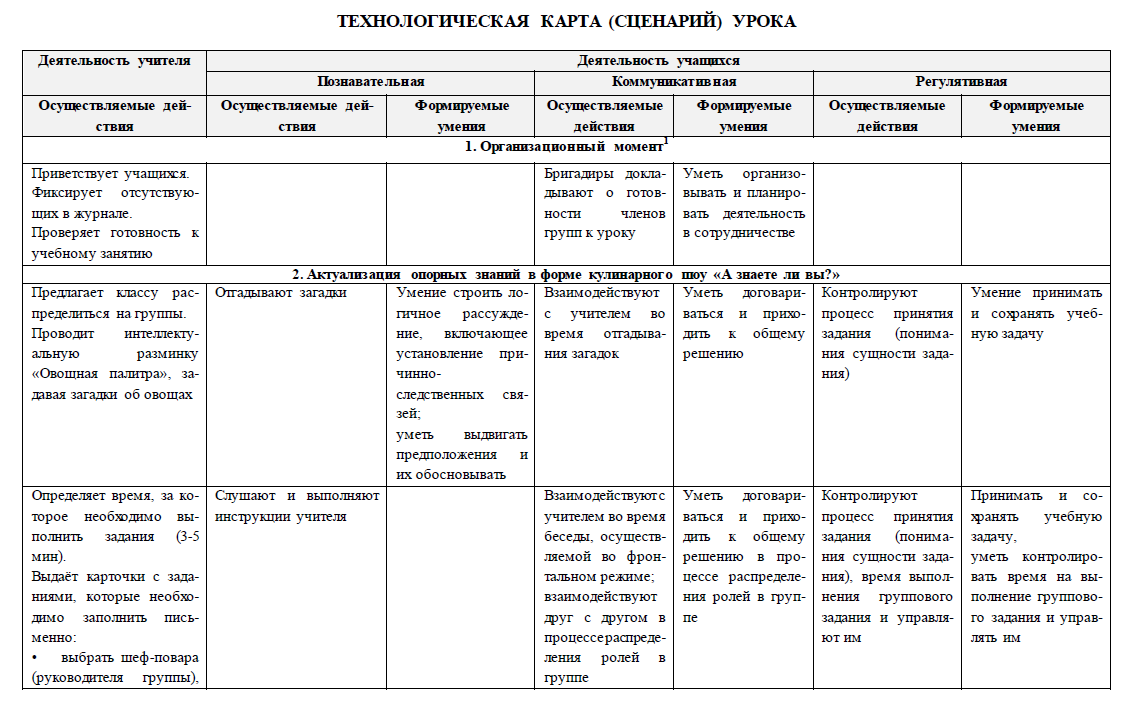 [Speaker Notes: Тех-я карта урока – современная форма планирования педагогического взаимодействия учителя и учащихся. На сегодняшний день существует большое разнообразие предлагаемых как теоретиками, так и практиками образования вариантов технологических карт. Но единства взглядов на сущность понятия, структуру и функции карты пока нет. Предлагаемая для изучения технологическая карта урока разработана специалистами Института стратегических исследований в образовании Российской академии образования, кандидатами педагогических наук Г.Л. Копотевой, зав. лабораторией разработки, экспертизы и апробации образовательных технологий, и И.М.Логвиновой, зам директора ИСОО РАО, координатора апробации ФГОС.]
БЛОЧНО-МОДУЛЬНАЯ СТРУКТУРА КУРСА
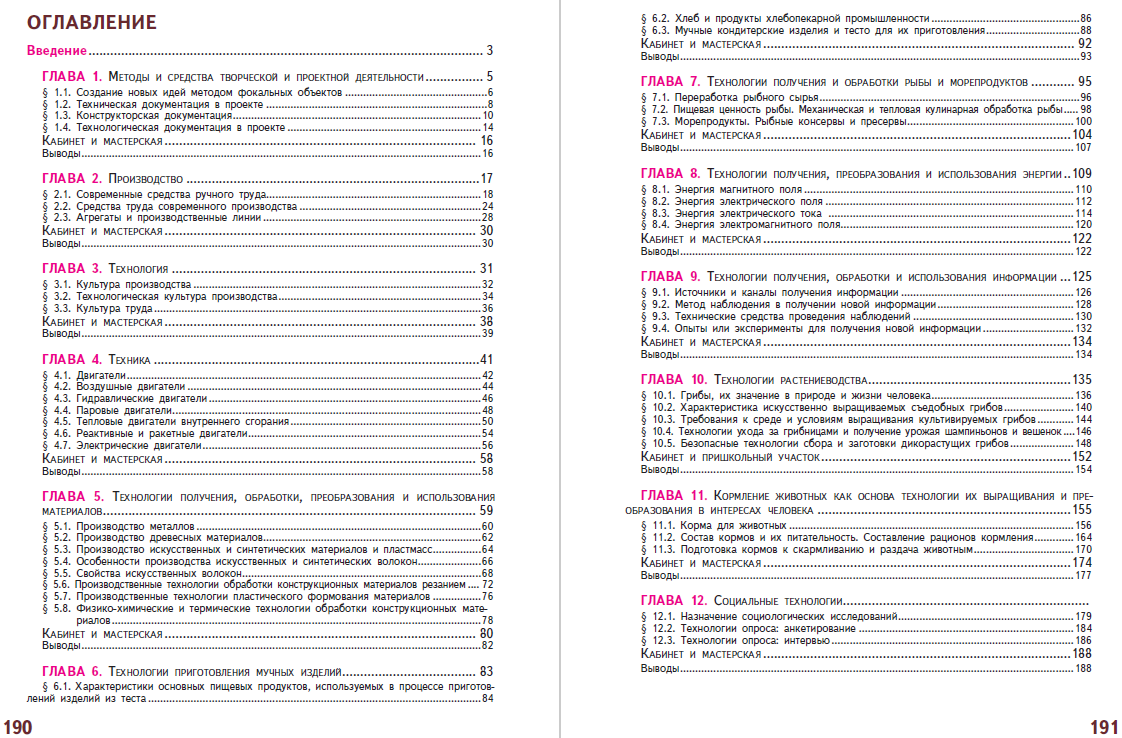 БЛОЧНО-МОДУЛЬНАЯ СТРУКТУРА КУРСА
Модуль 1.
Методы и средства творческой и проектной деятельности
Этапы проектной деятельности
Проектная документация
Дизайн
Экономическая оценка проекта
Реклама проекта
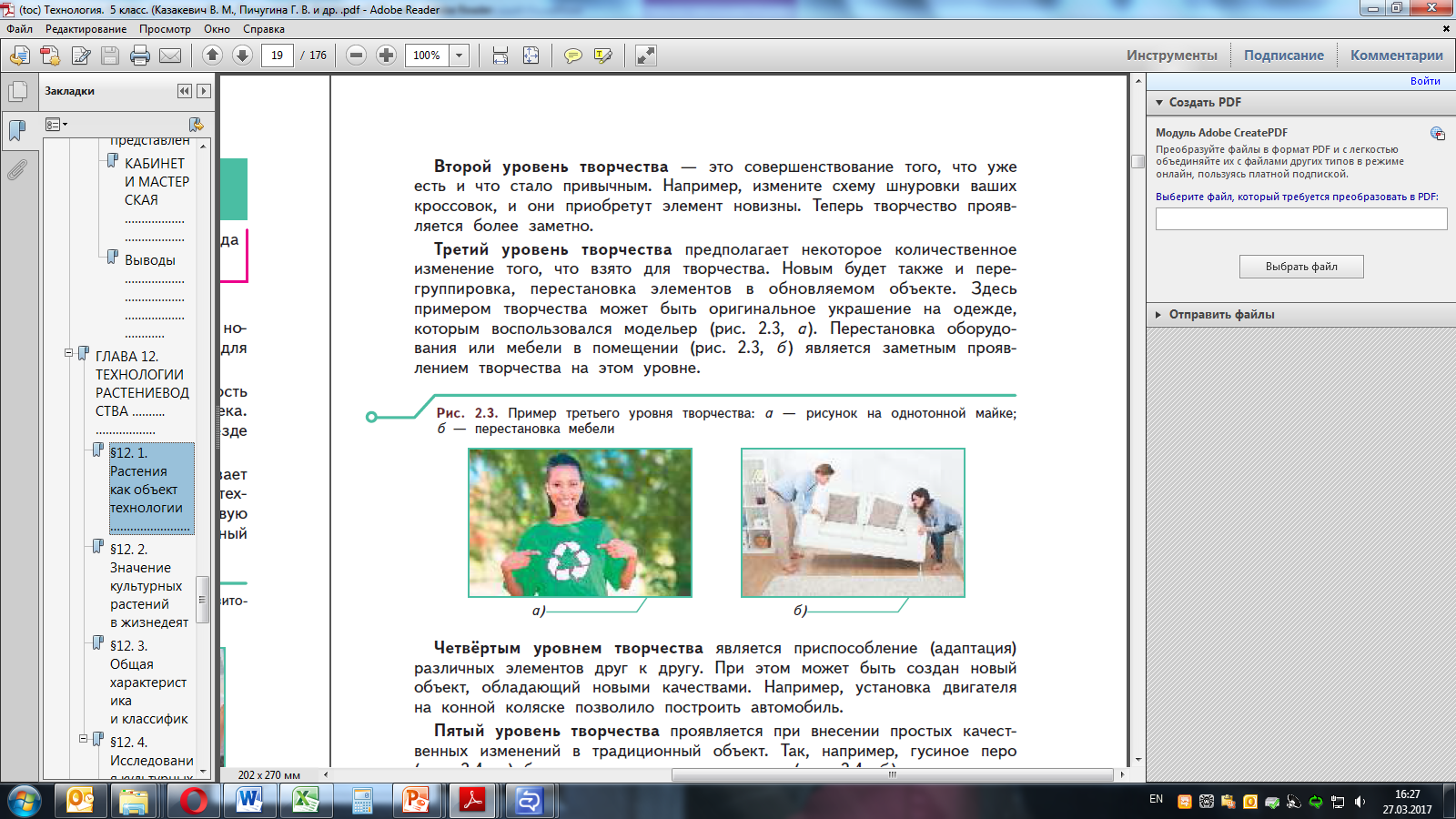 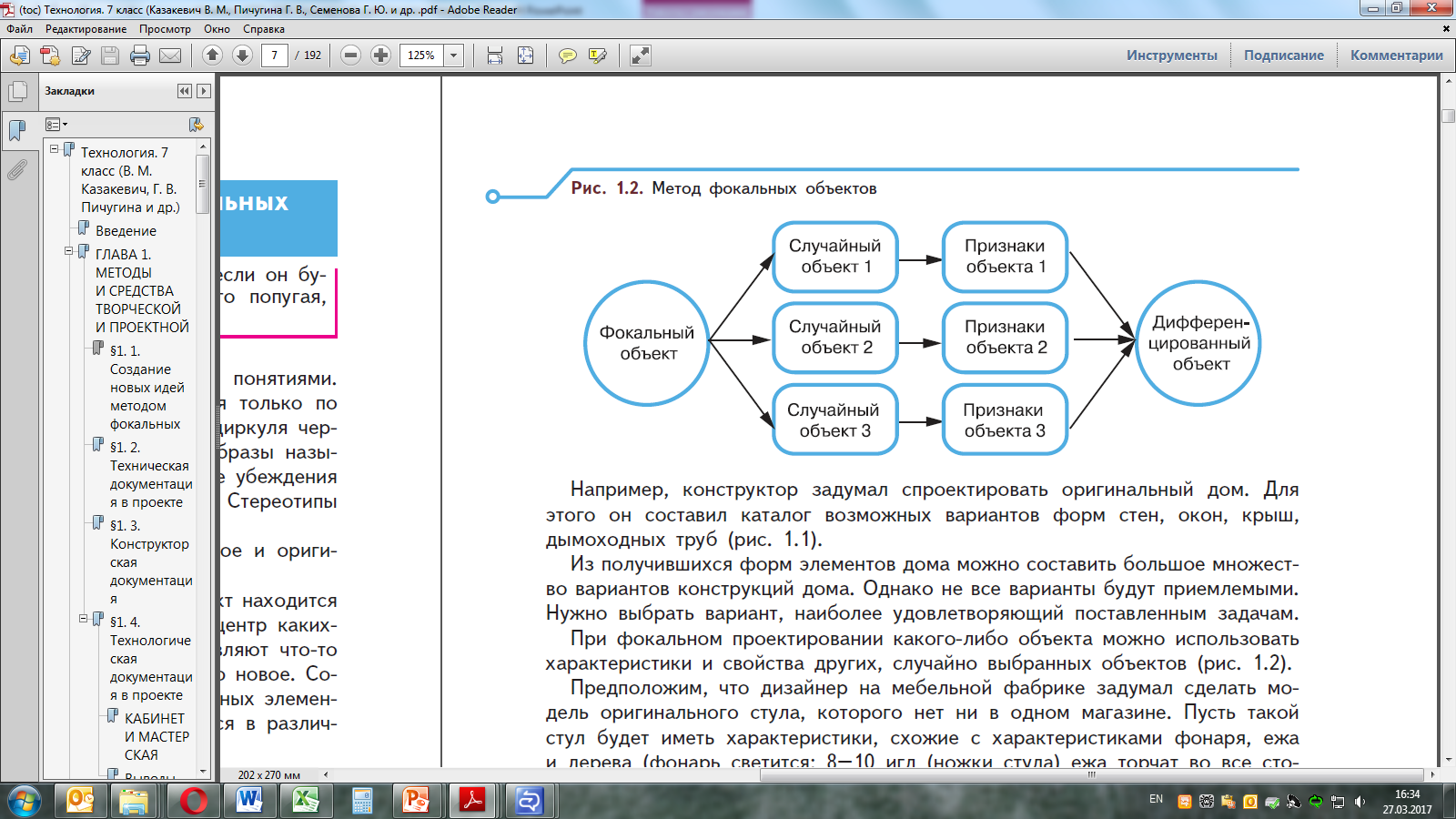 БЛОЧНО-МОДУЛЬНАЯ СТРУКТУРА КУРСА
Модуль 2. Производство
Производство и труд
Предметы, средства и продукт труда
Современные средства контроля качества
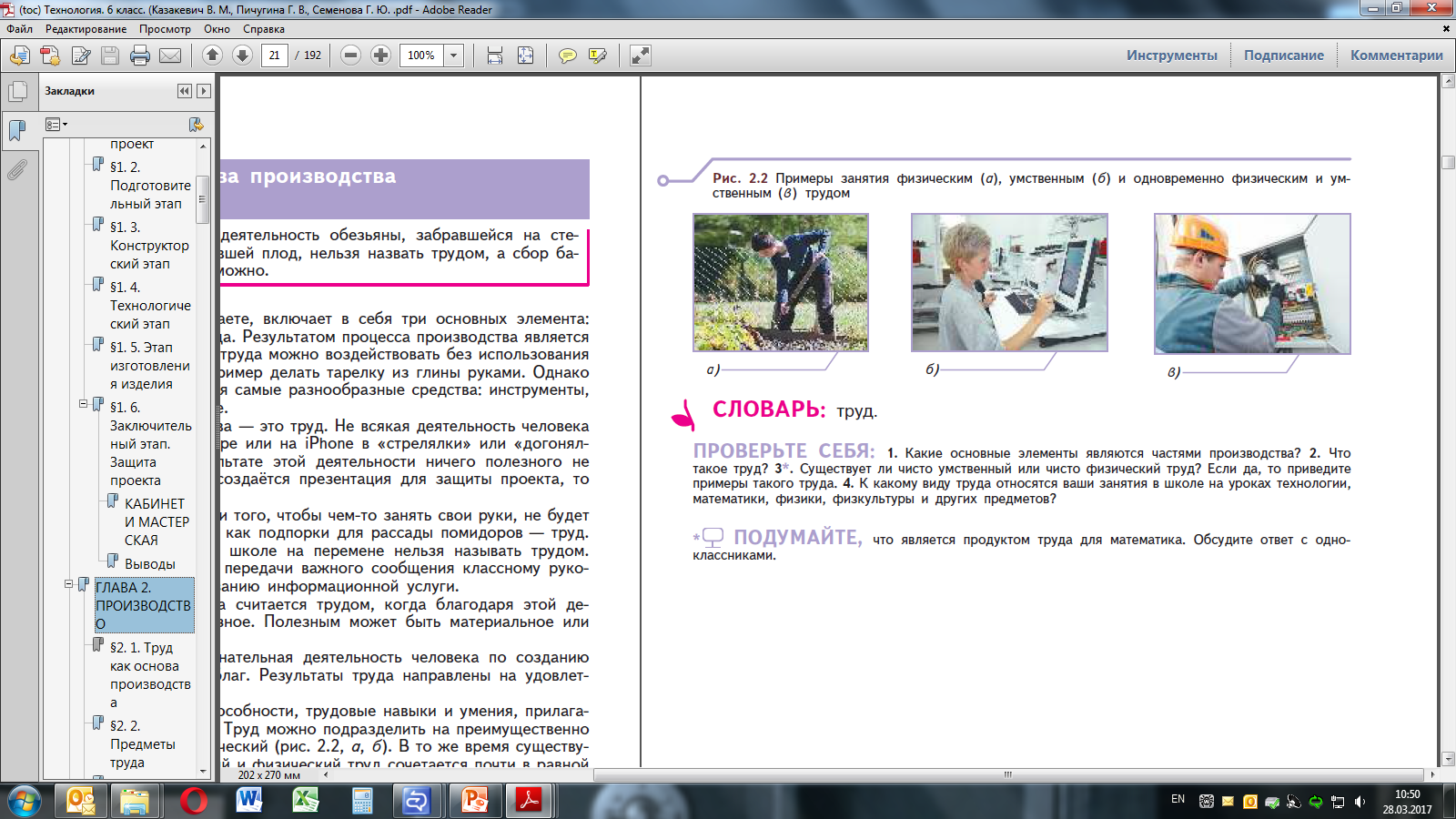 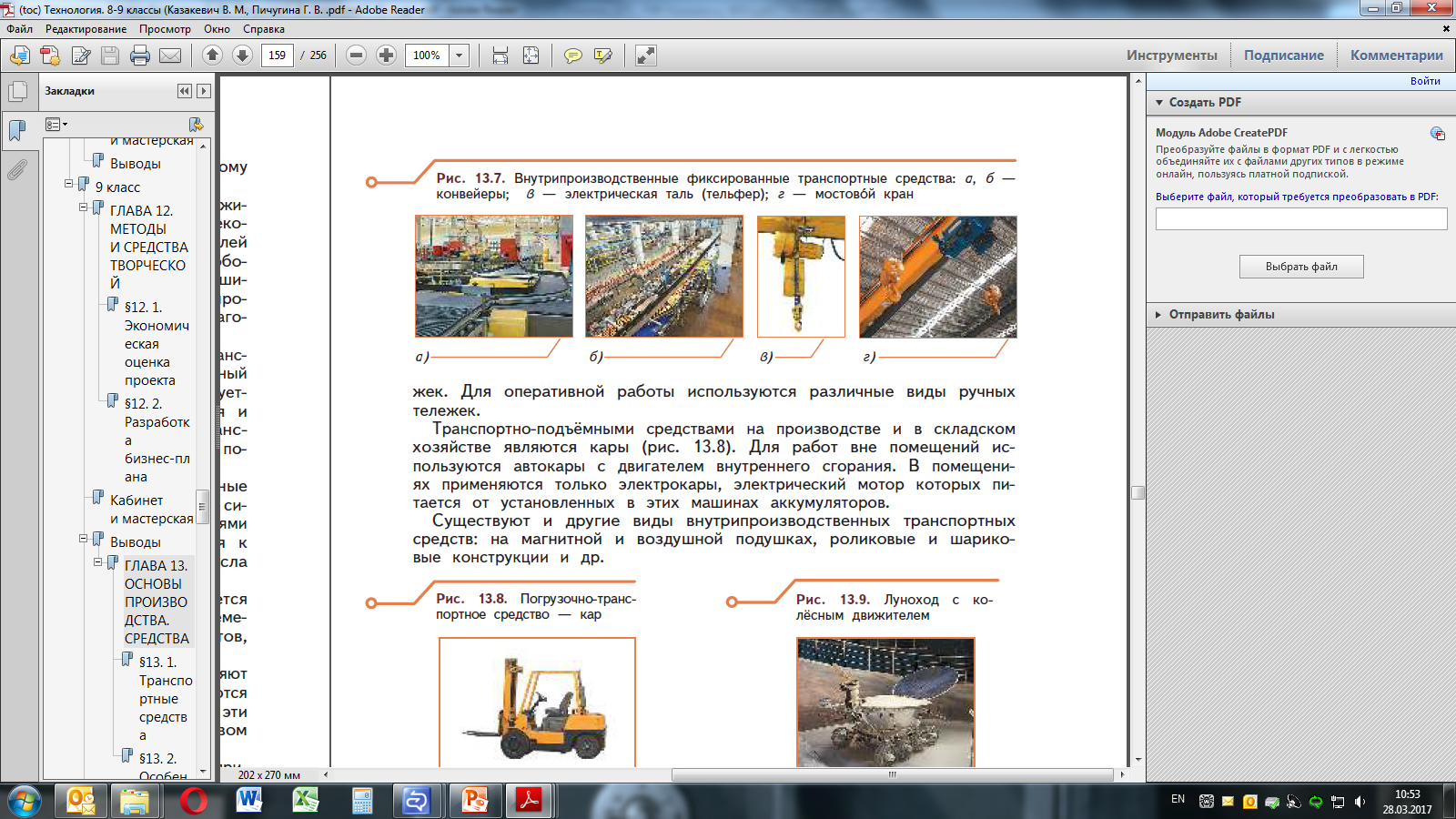 БЛОЧНО-МОДУЛЬНАЯ СТРУКТУРА КУРСА
Модуль 3.
Технология
Общая классификация технологий
Технологическая документация
Культура труда
Современные технологии
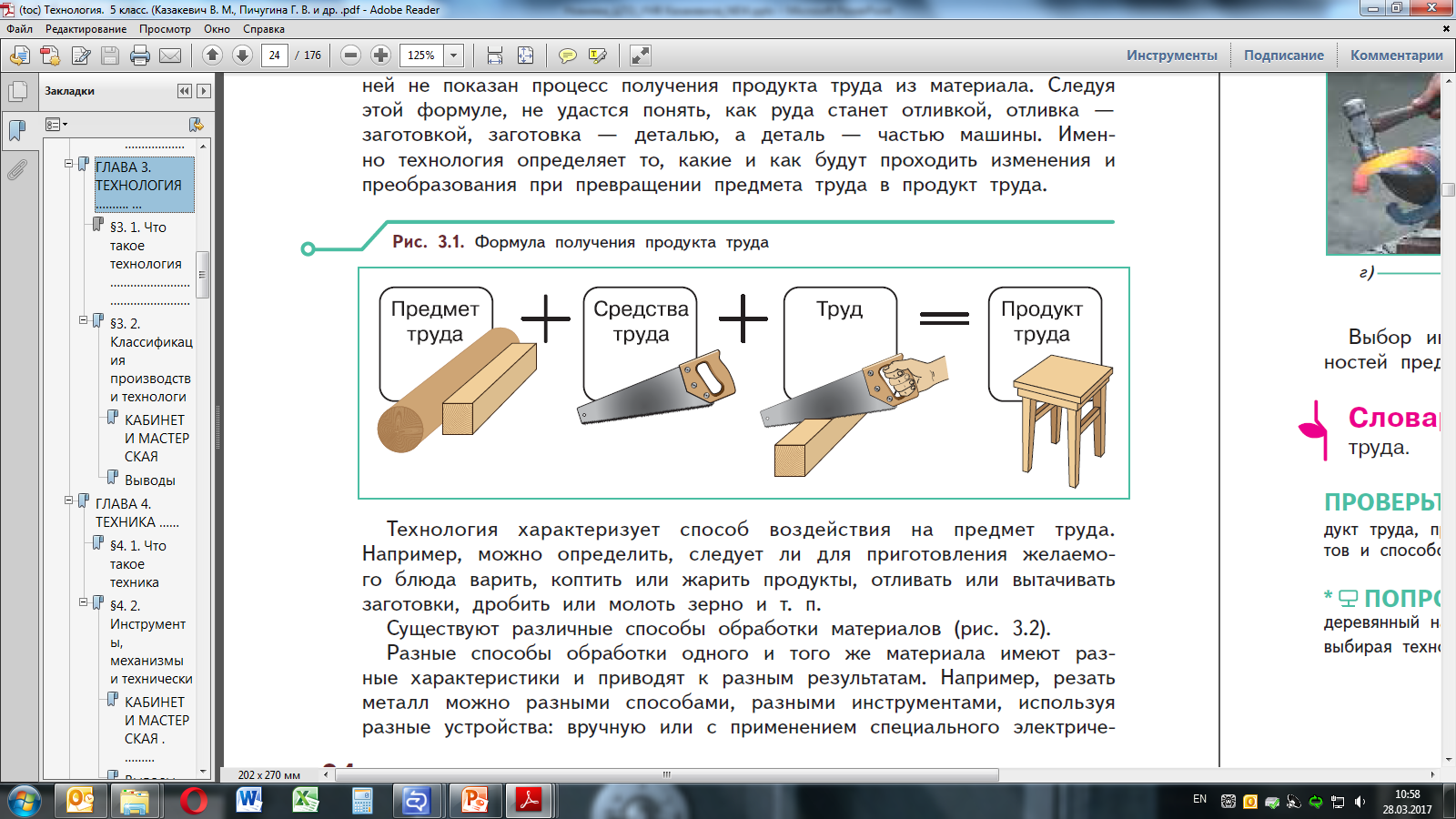 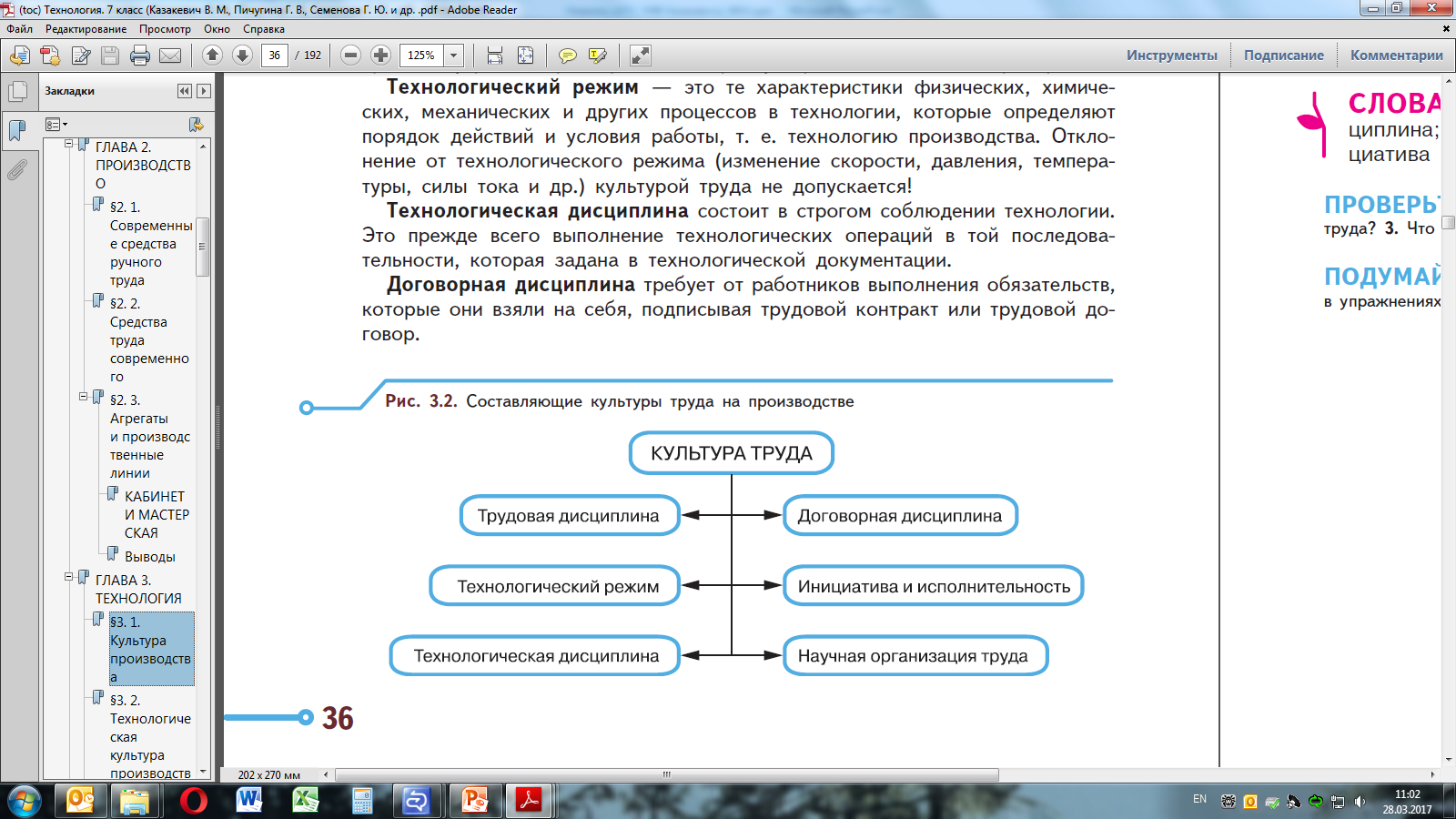 БЛОЧНО-МОДУЛЬНАЯ СТРУКТУРА КУРСА
Модуль 4.
Техника
Разновидности техники
Технический рисунок, эскиз и чертёж
Рабочие органы, двигатели и системы управления техникой
Роботизация
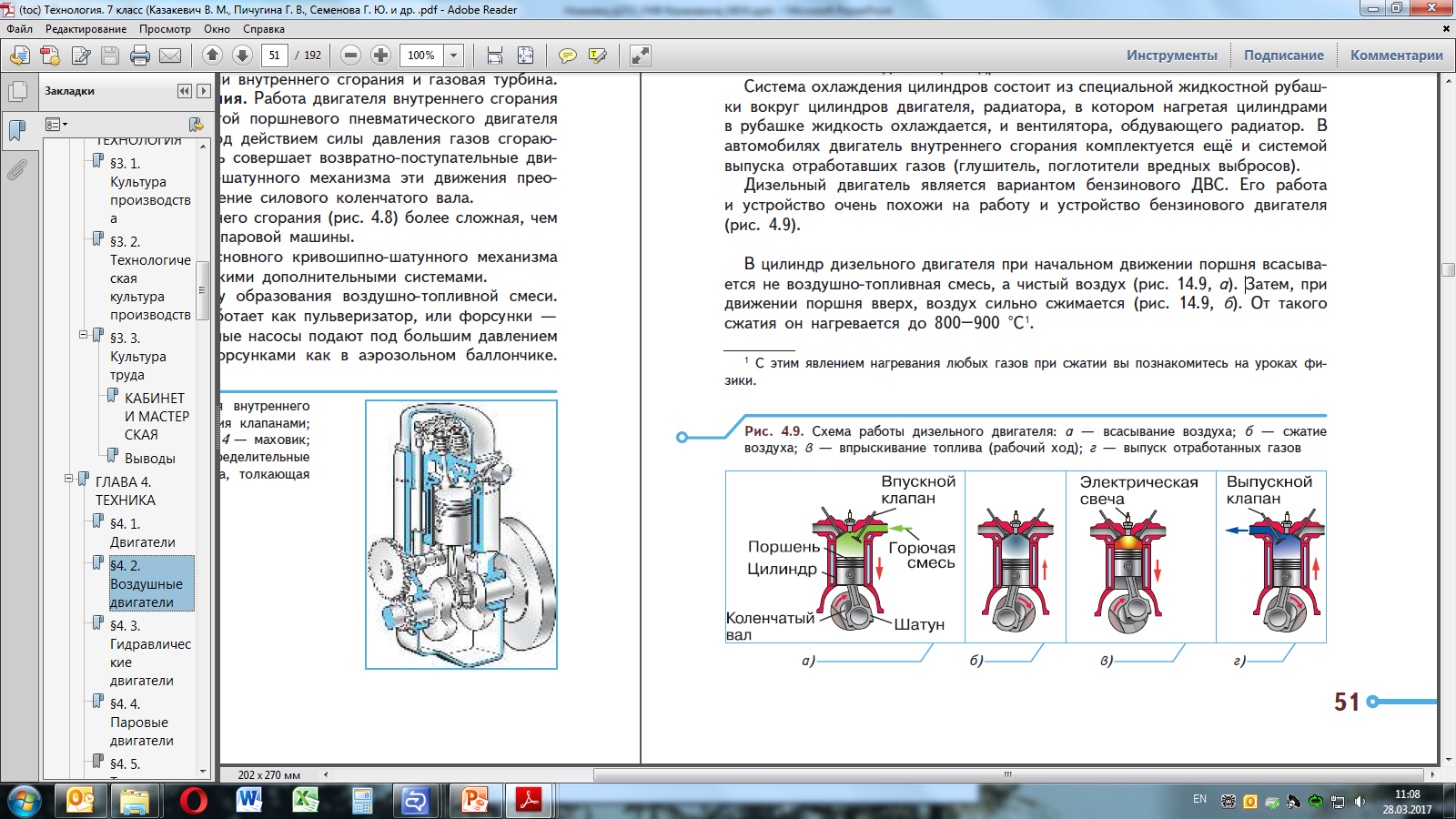 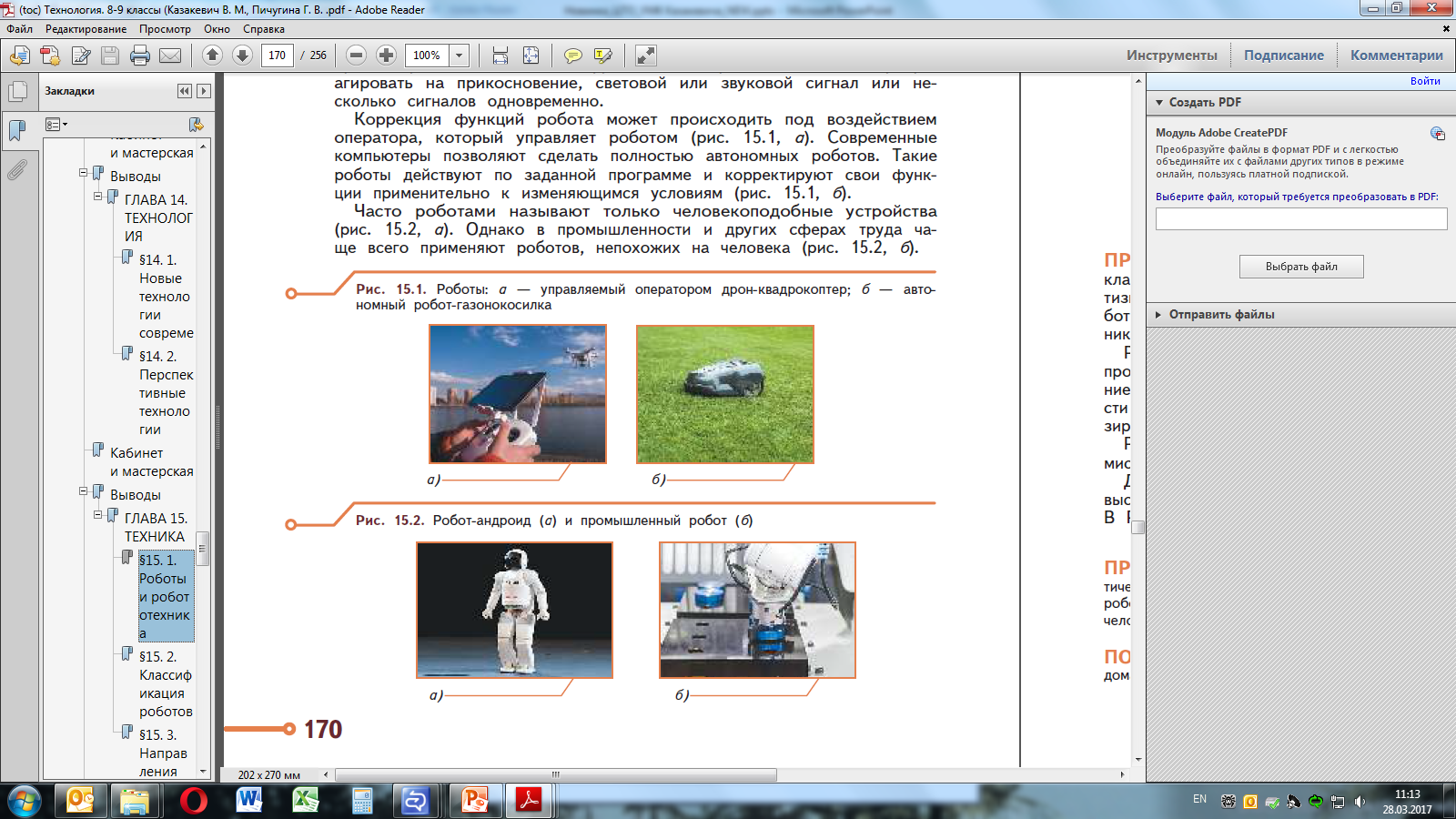 БЛОЧНО-МОДУЛЬНАЯ СТРУКТУРА КУРСА
Модуль 5.
Технологии использования конструкционных материалов
Виды материалов
Технологии механической и термической обработки  материалов
Технологии сборки
Современные технологии
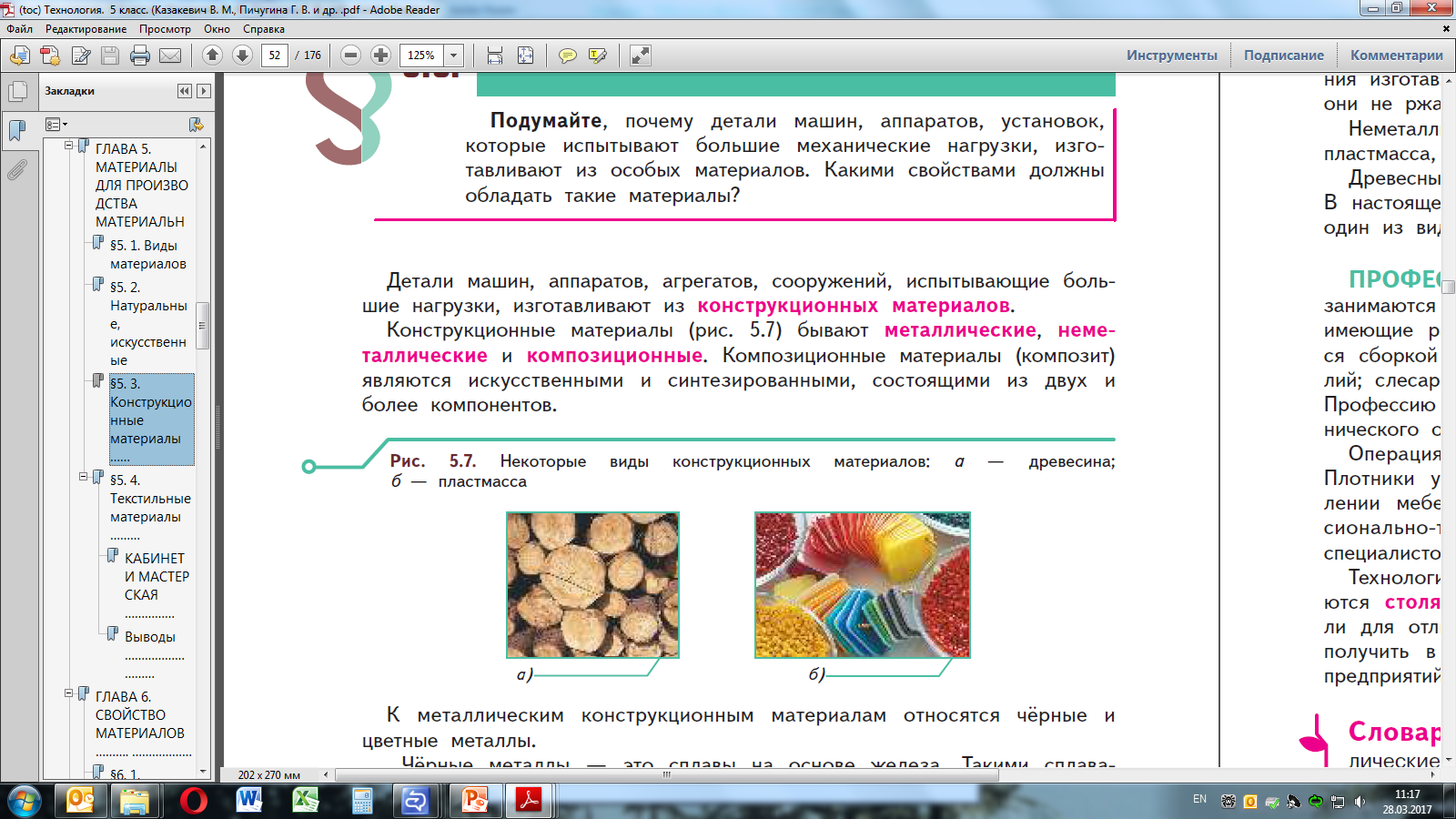 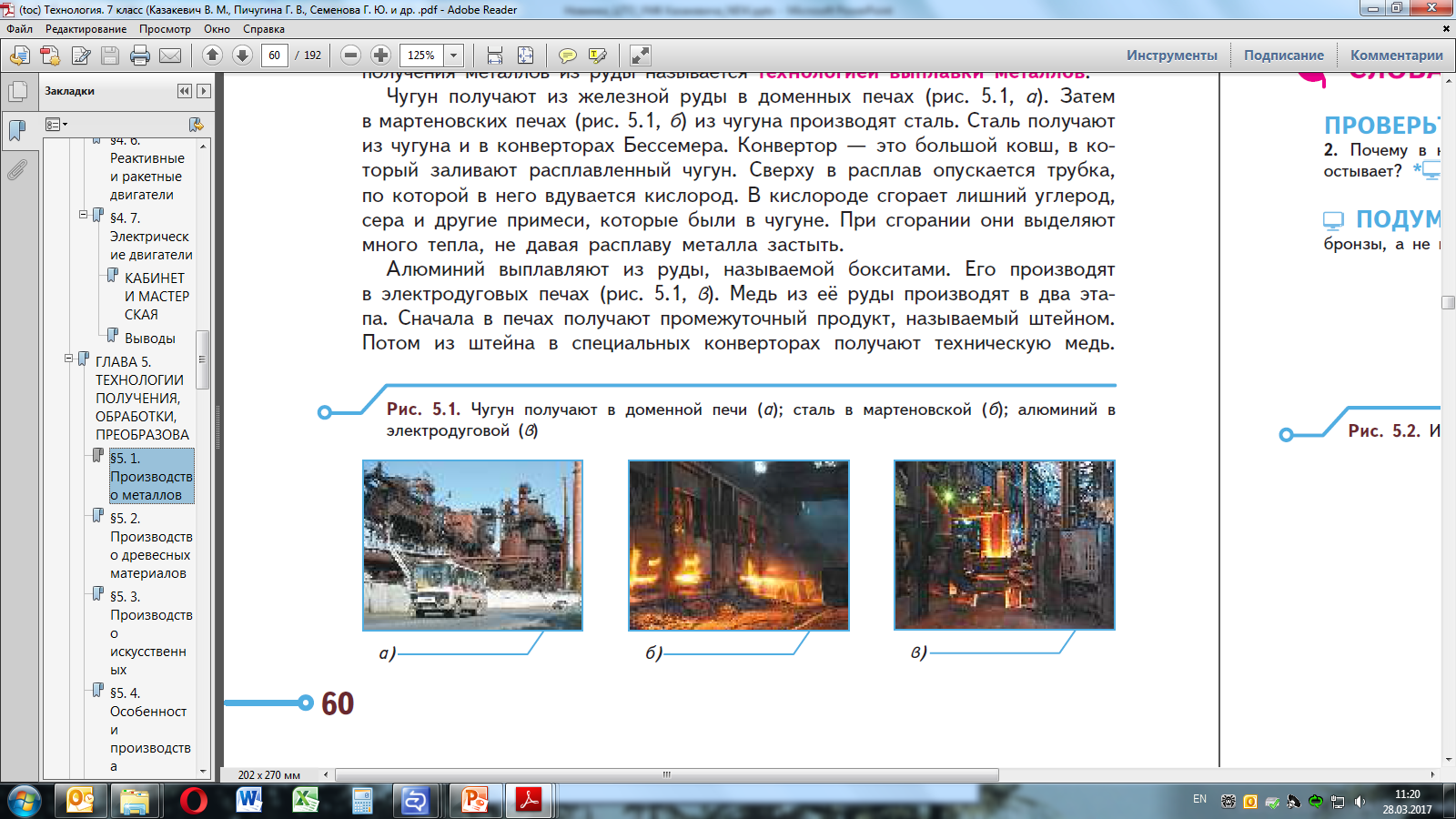 БЛОЧНО-МОДУЛЬНАЯ СТРУКТУРА КУРСА
Модуль 6.
Технологии обработки пищевых продуктов
Технологии производства, обработки и приготовления пищи
Рациональное питание
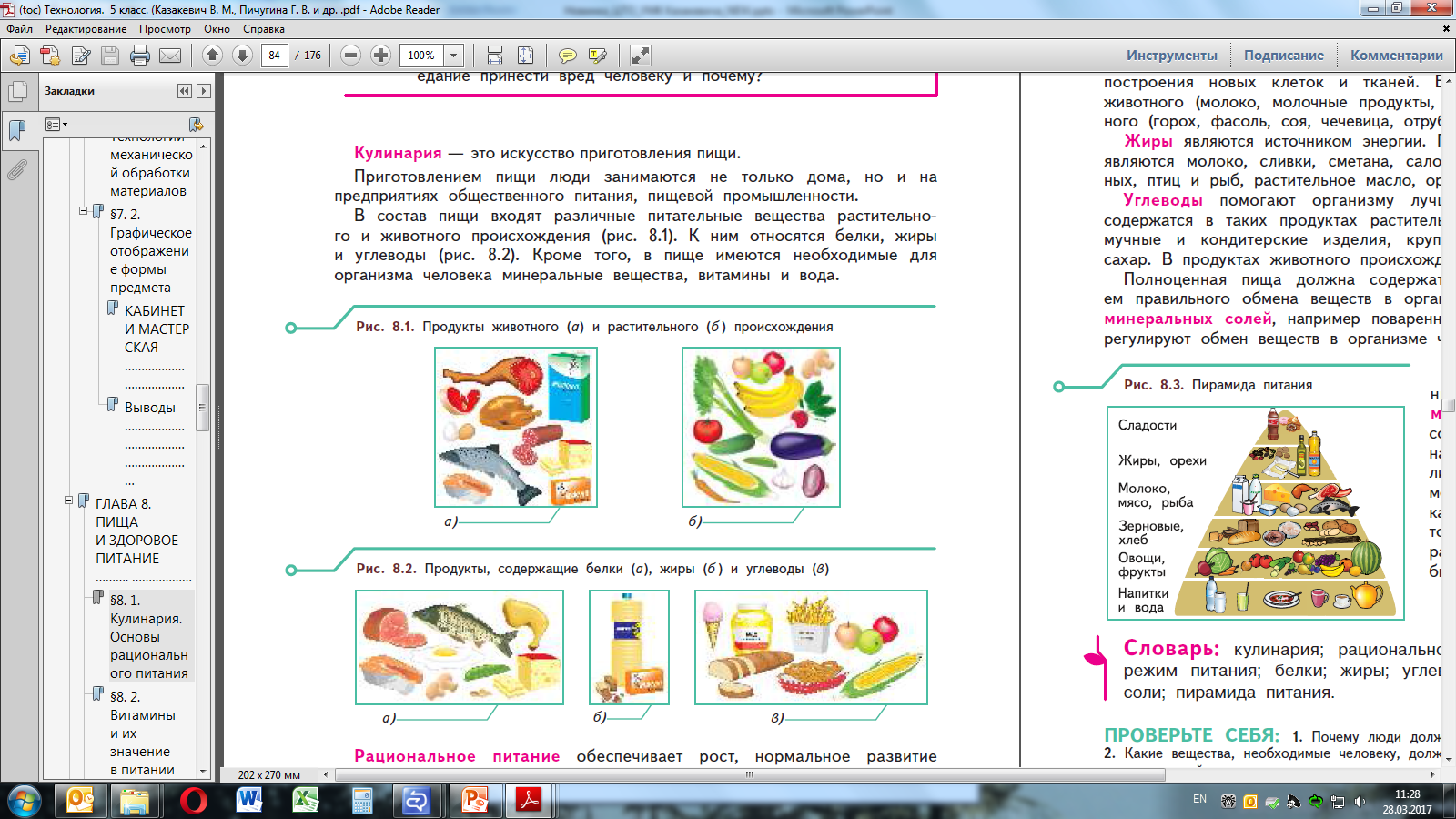 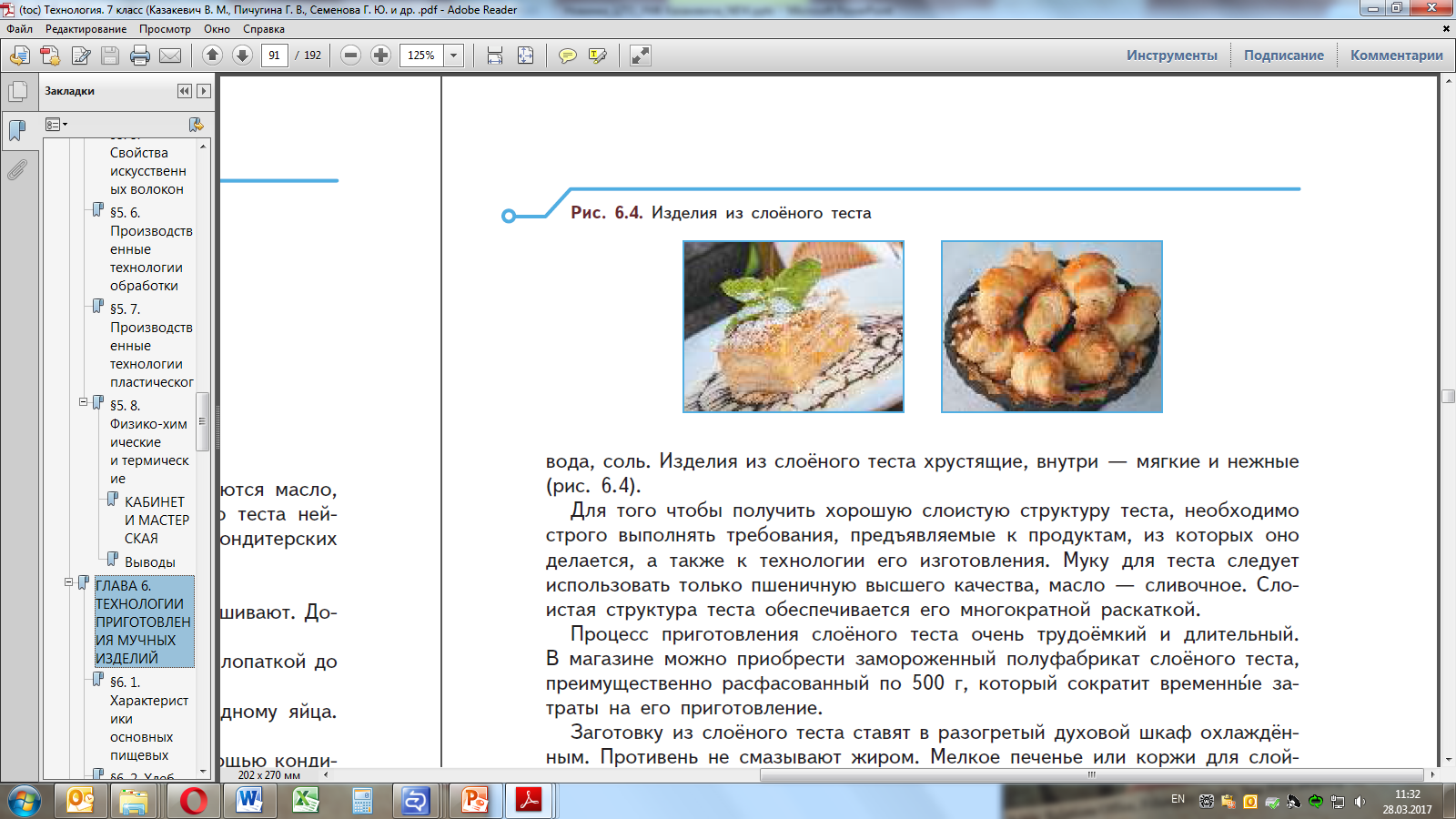 БЛОЧНО-МОДУЛЬНАЯ СТРУКТУРА КУРСА
Модуль 7.
Технологии получения, преобразования и использования энергии
Работа и энергия
Виды энергии
Технологии получения, преобразования и использования разных видов энергии
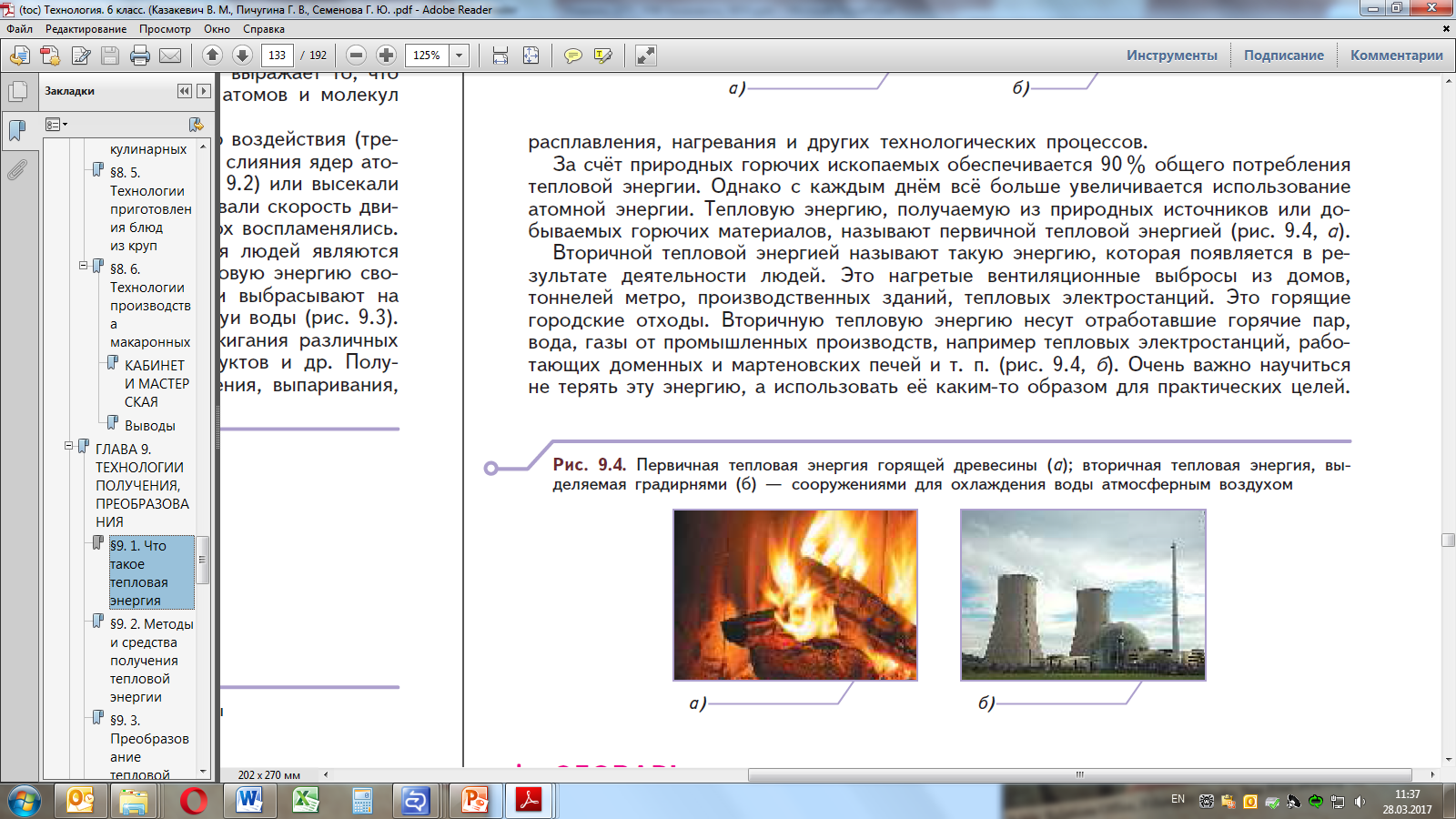 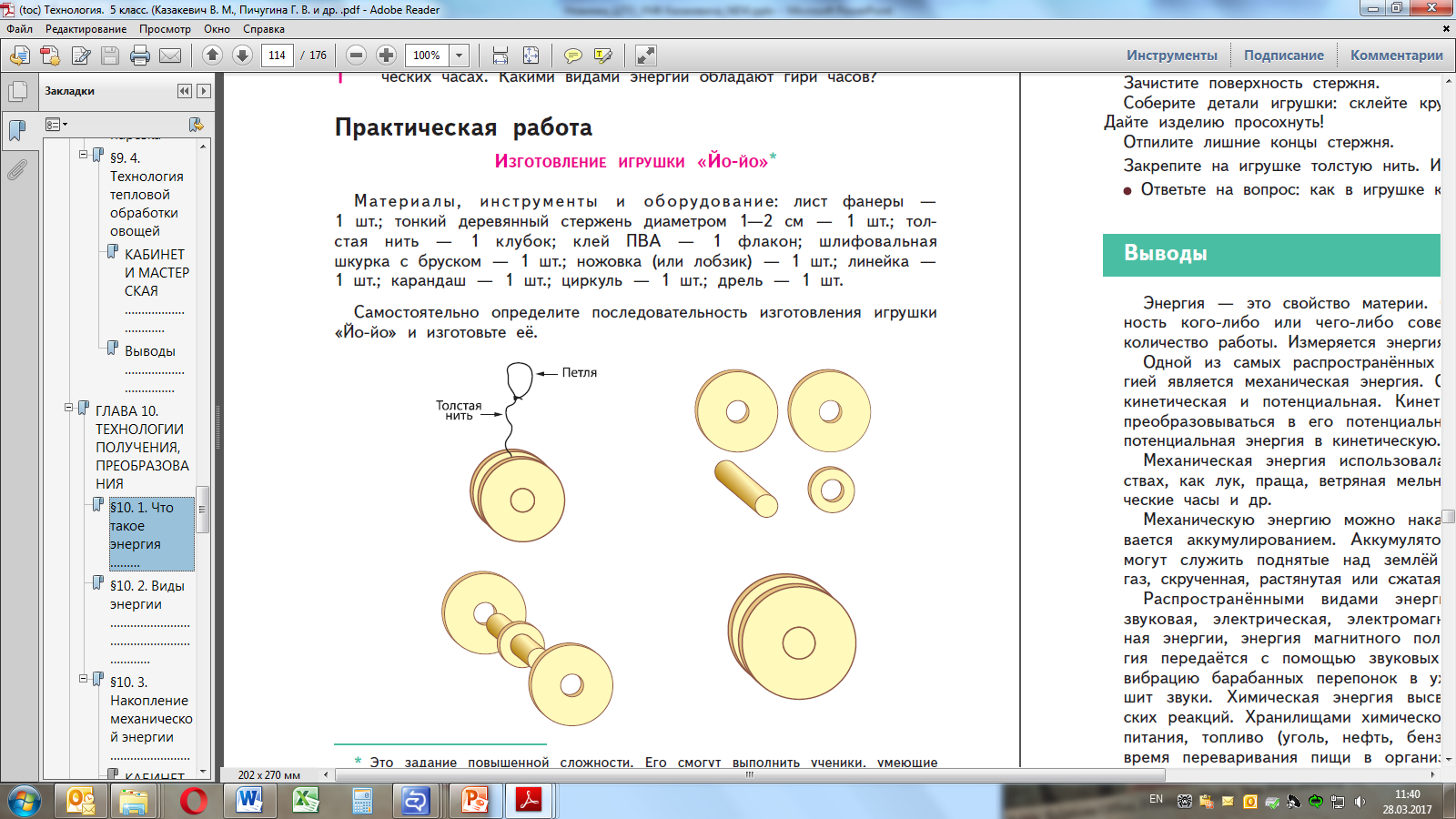 БЛОЧНО-МОДУЛЬНАЯ СТРУКТУРА КУРСА
Модуль 8.
Технологии получения, обработки и использования информации
Способы отображения информации
Технологии получения, записи и хранения информации
Коммуникационные технологии
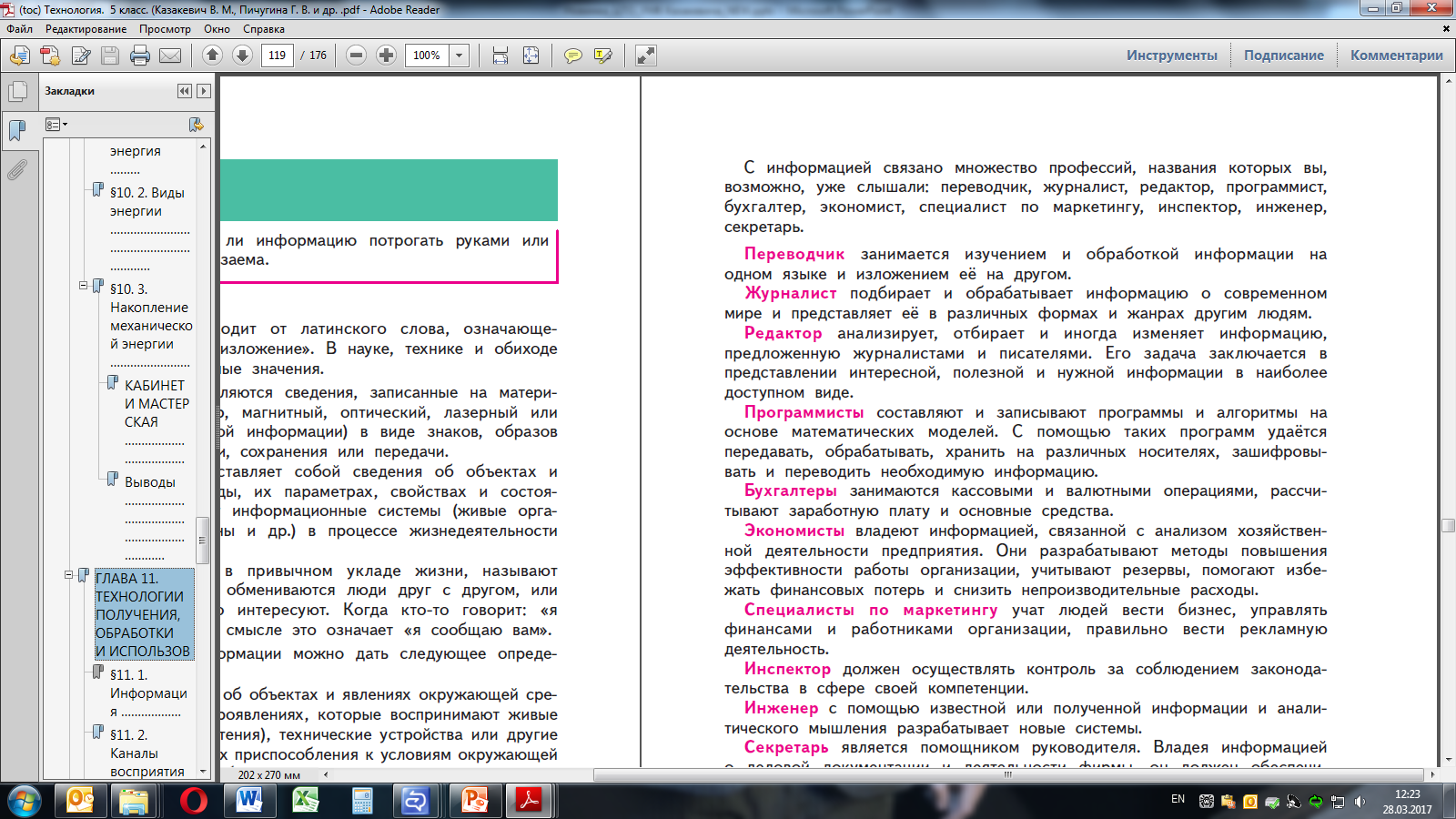 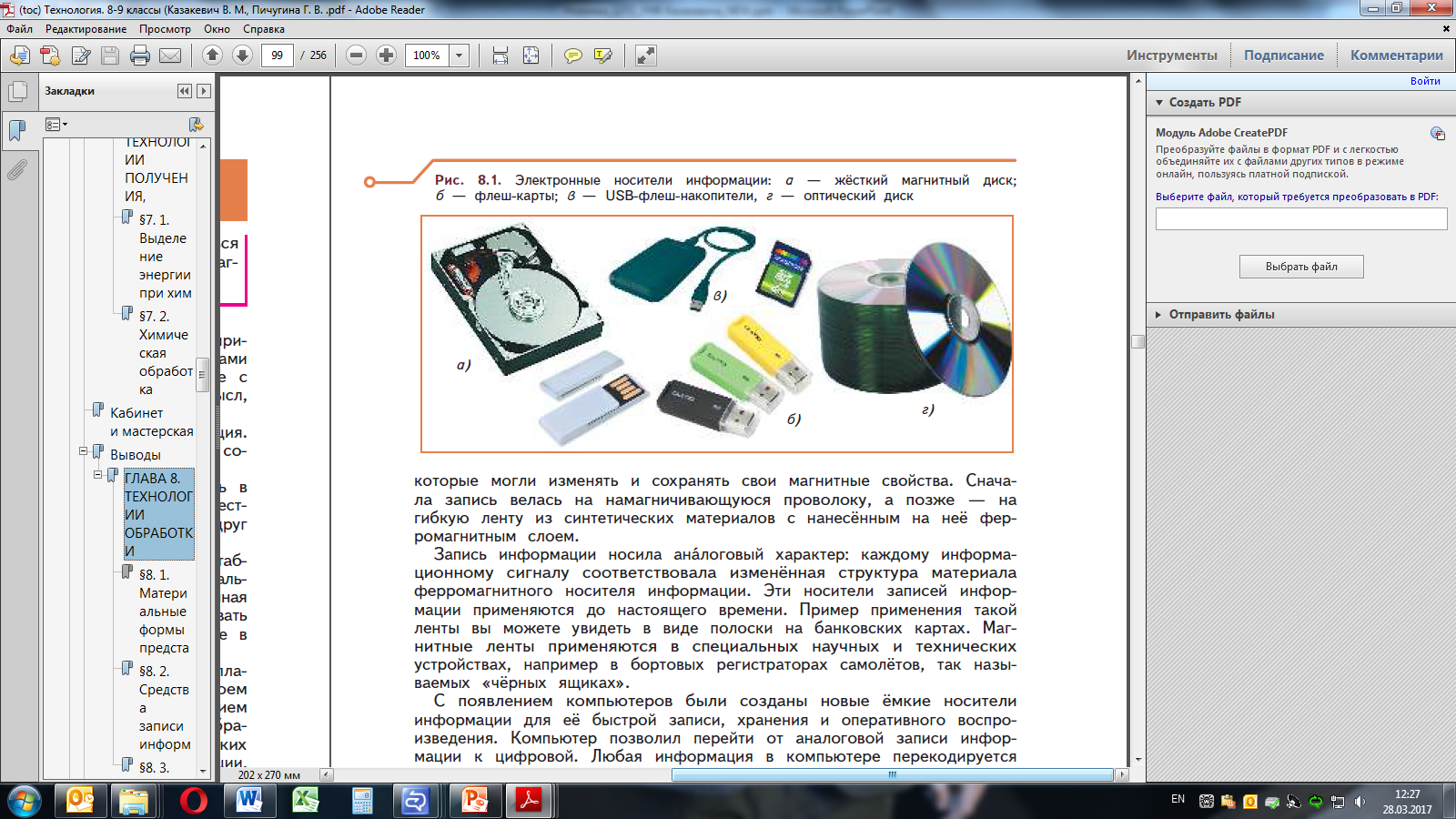 БЛОЧНО-МОДУЛЬНАЯ СТРУКТУРА КУРСА
Модуль 9.
Технологии растениеводства
Культурные растения и агротехнологии
Технологии использования дикорастущих растений
Современные технологии в растениеводстве
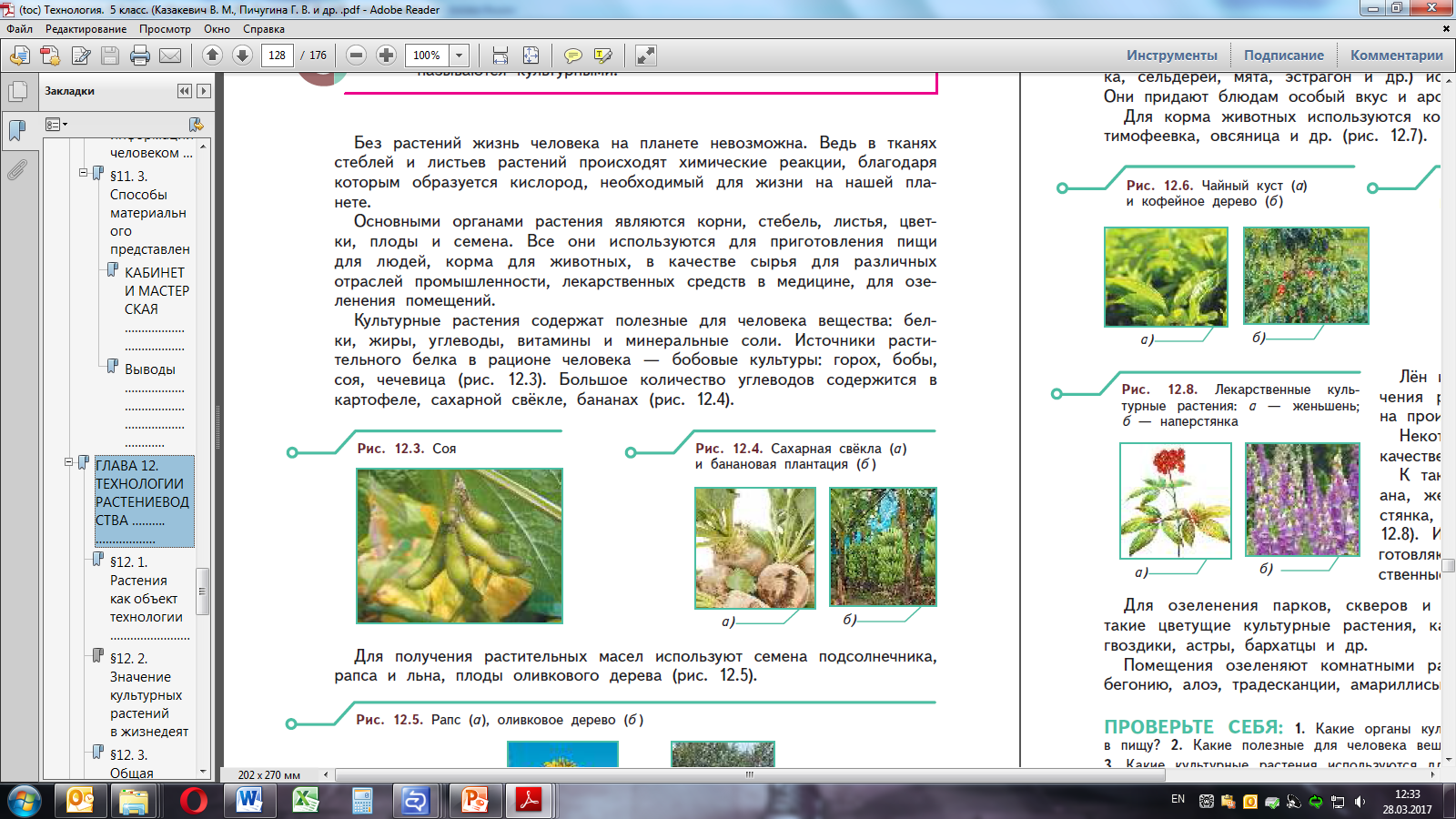 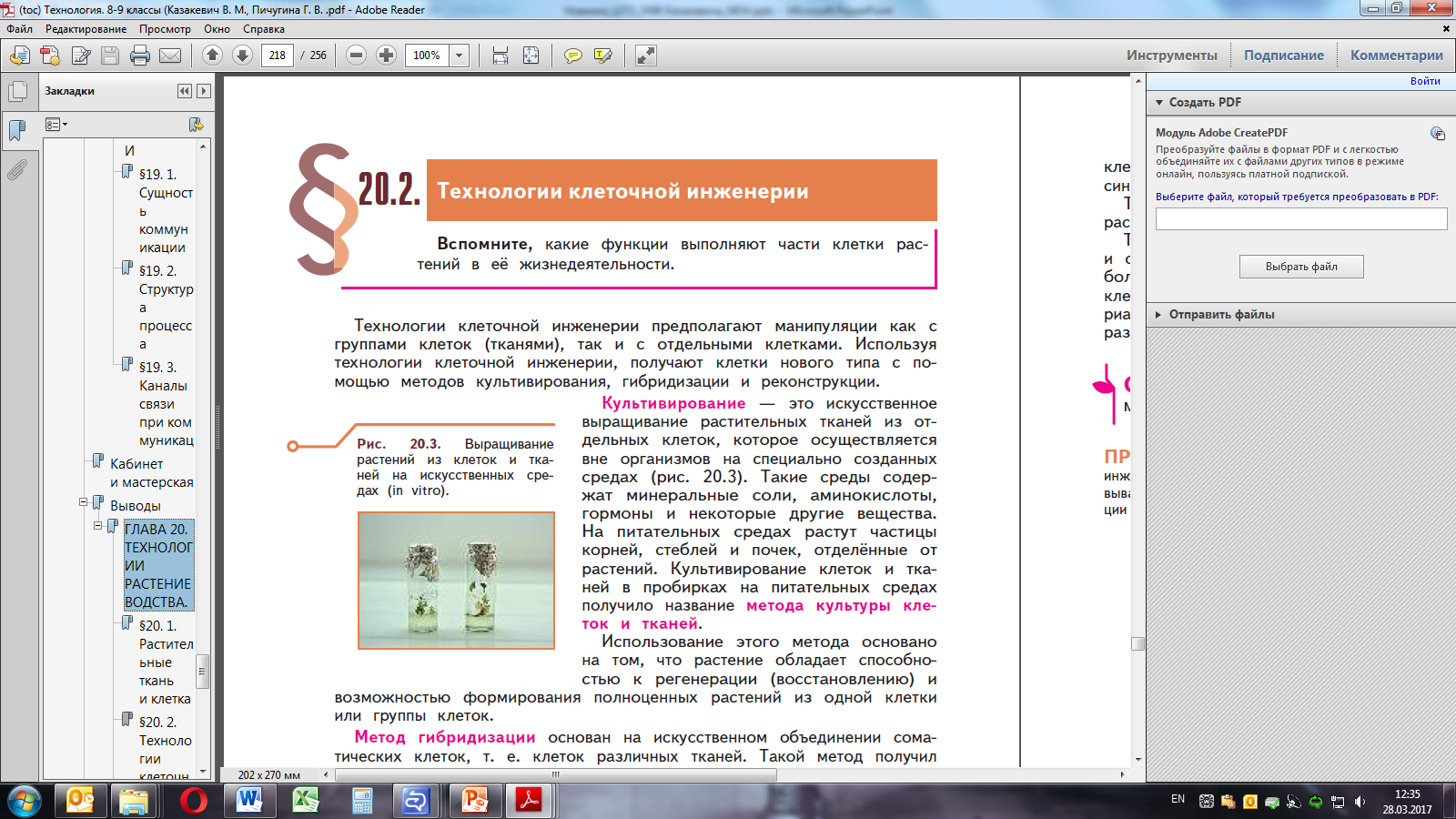 БЛОЧНО-МОДУЛЬНАЯ СТРУКТУРА КУРСА
Модуль 10. Технологии животноводства
Основные технологии животноводства
Технологии разведения и содержания животных
Технологии клонирования животных
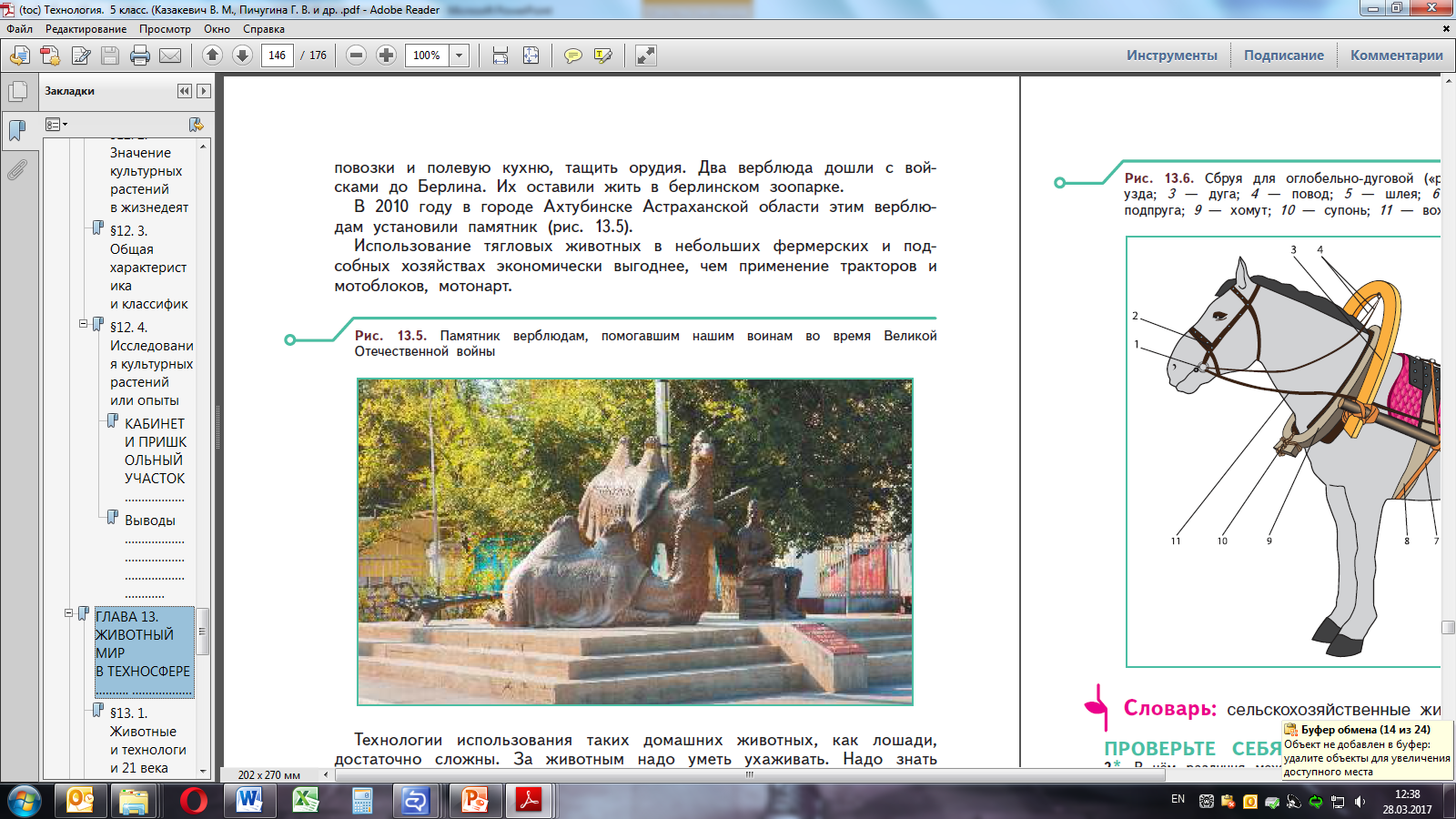 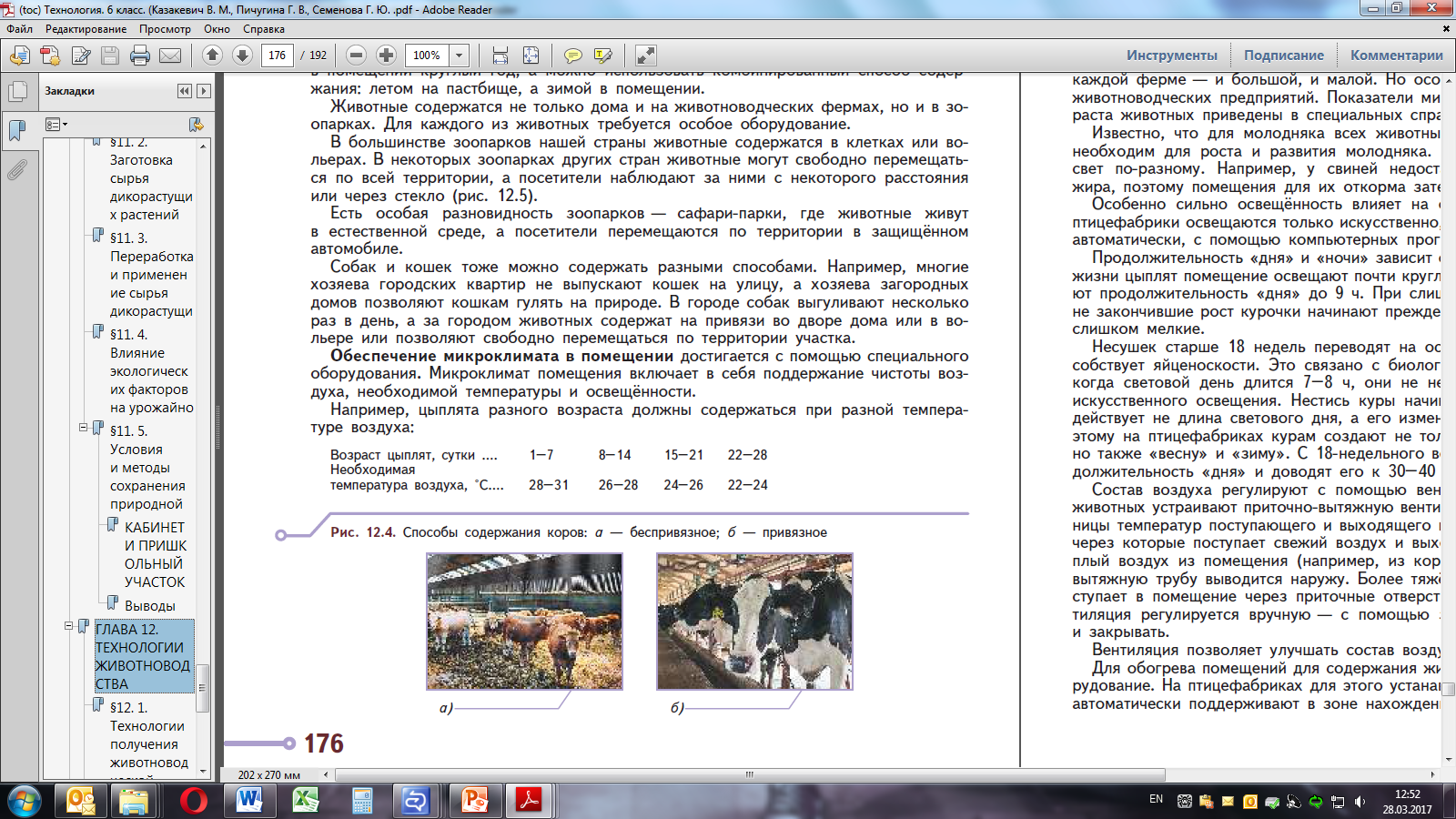 БЛОЧНО-МОДУЛЬНАЯ СТРУКТУРА КУРСА
Модуль 11. Социальные технологии
Методы сбора информации в социальных технологиях
Рынок и маркетинг
Особенности предпринимательской деятельности
Технологии менеджмента
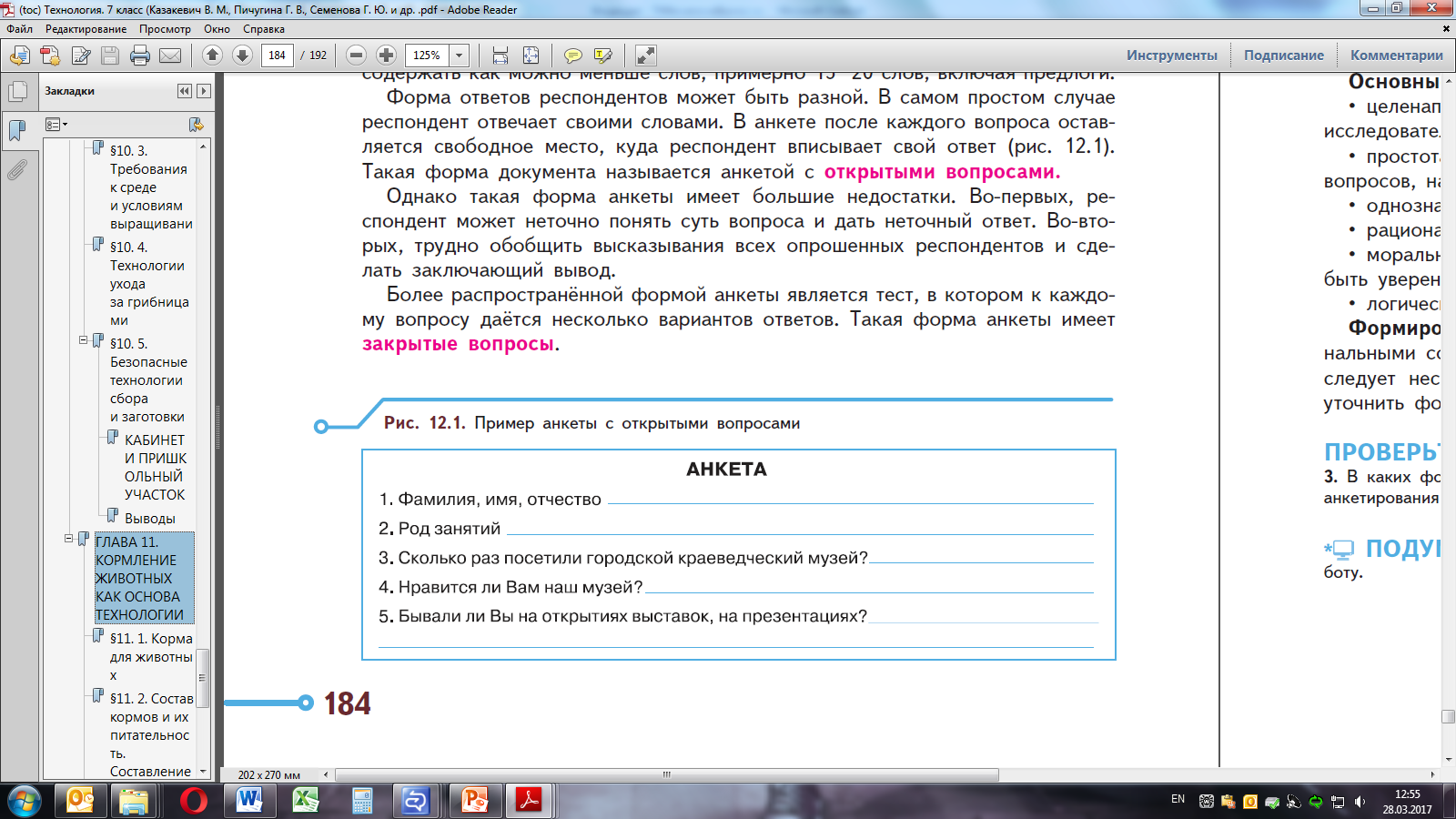 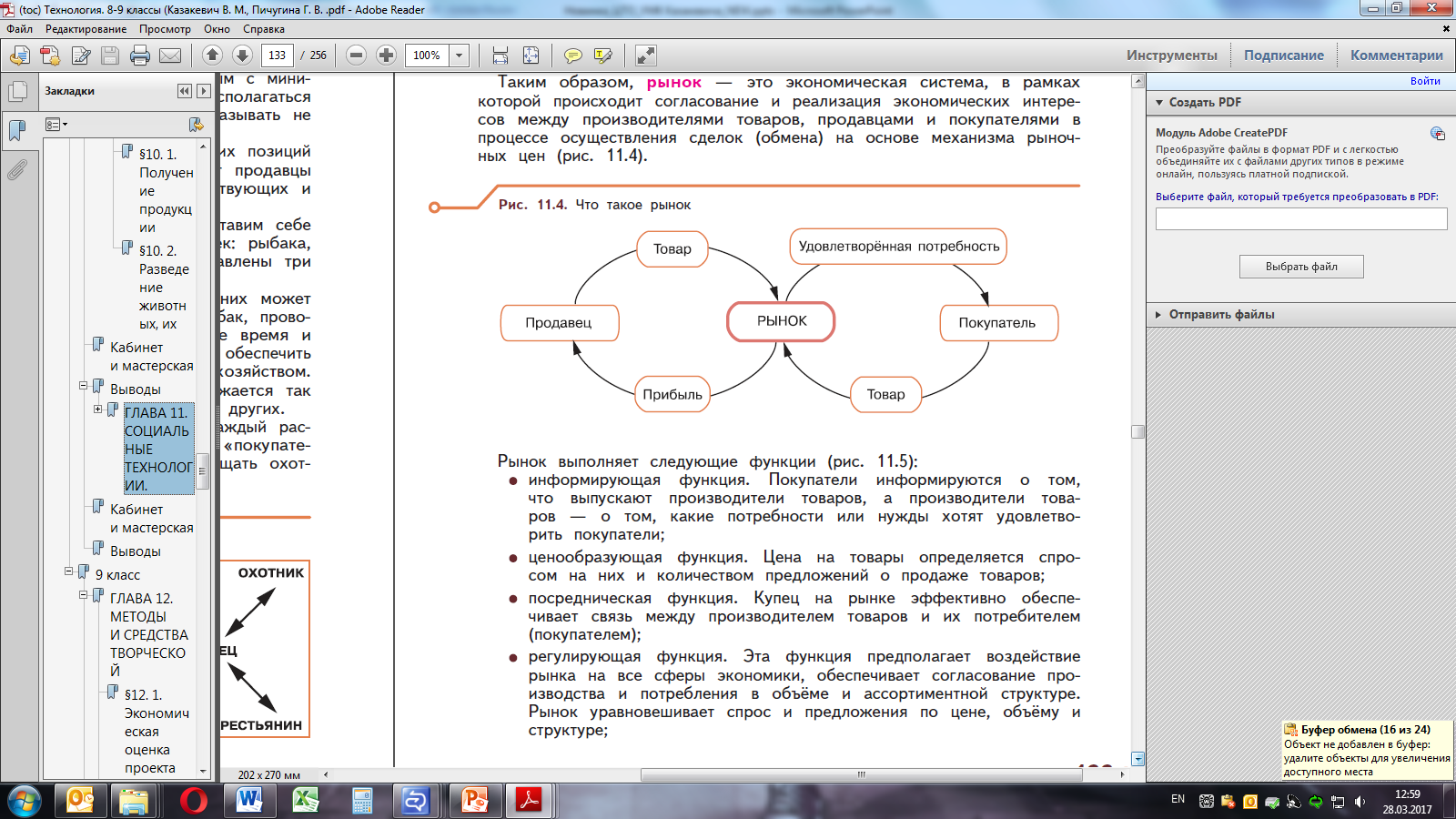 РЕЗУЛЬТАТЫ ТЕХНОЛОГИЧЕСКОГО ОБРАЗОВАНИЯ
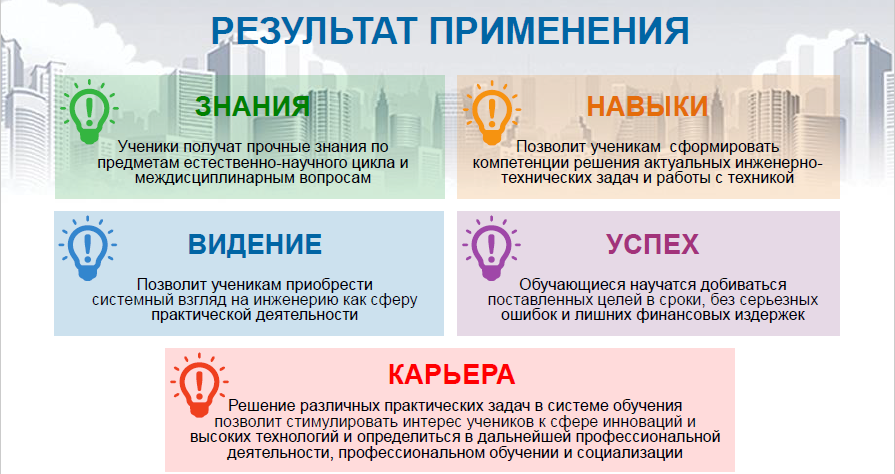 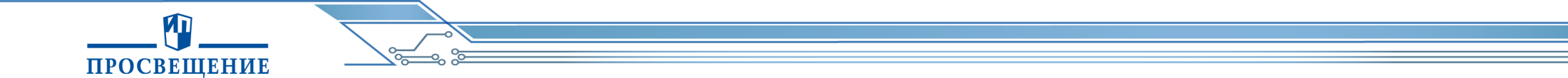 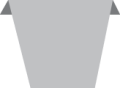 47
ТЕНДЕНЦИИ ТЕХНОЛОГИЧЕСКОЕ ОБРАЗОВАНИЕ
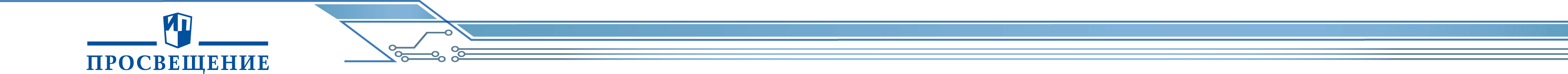 48
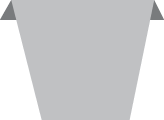 КОНТАКТНАЯ ИНФОРМАЦИЯ
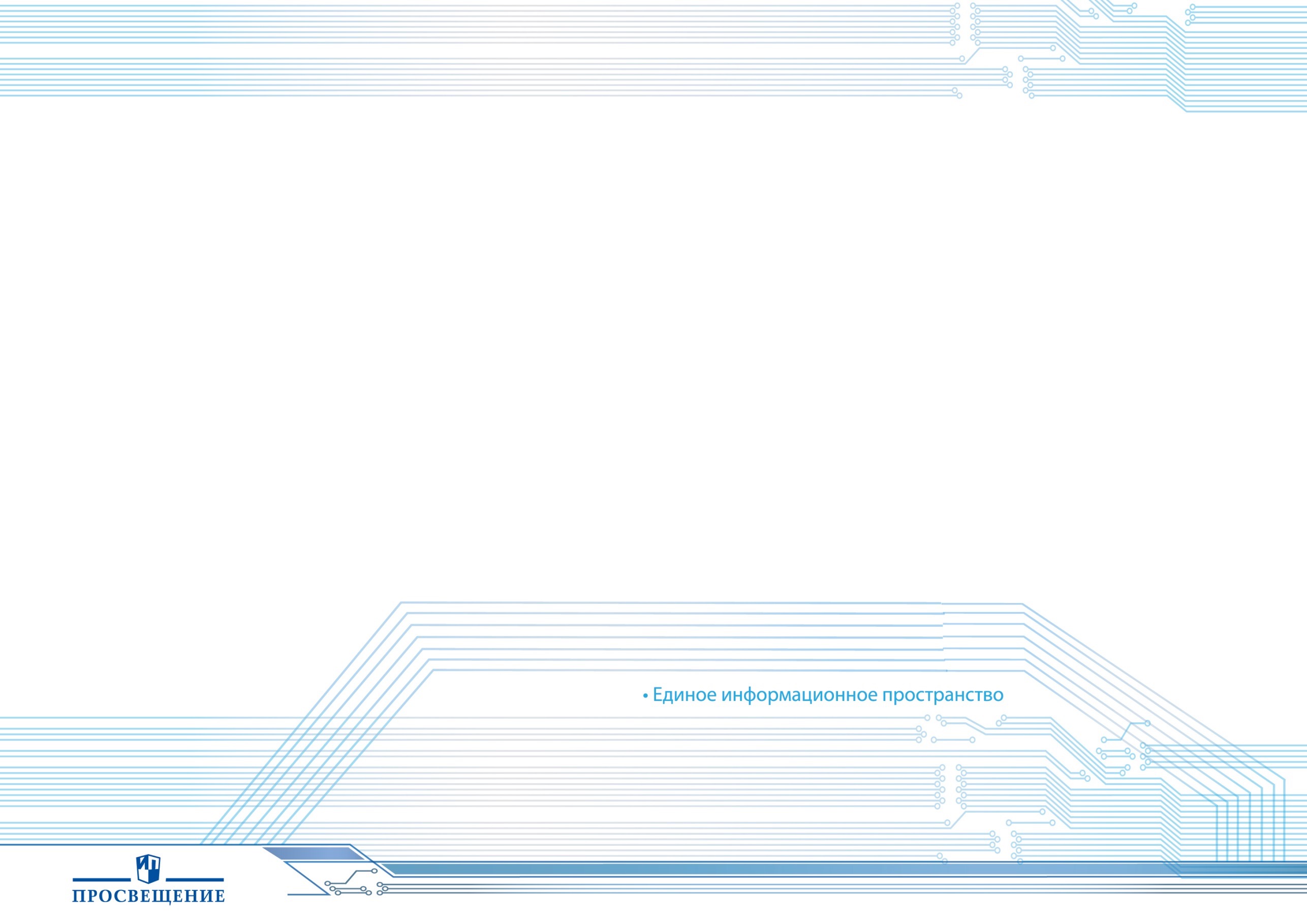 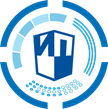 КОНТАКТНАЯ ИНФОРМАЦИЯ
Общие вопросы
+7 (495) 789-30-40
prosv@prosv.ru

Верник Дмитрий Александрович, руководитель центра  
технологического образования 
АО «Издательство «Просвещение»
DVernik@prosv.ru 






Хангуев Константин Борисович, 
ведущий методист редакции технологического образования для школ 
АО «Издательство «Просвещение»
моб. 8(926) 72-221-13
раб.  8(495) 789-30-40, доб. 40-68
e-mail: KKhanguev@prosv.ru